ΠΑΝΕΠΙΣΤΗΜΙΟ ΘΕΣΣΑΛΙΑΣ
ΤΜΗΜΑ ΙΑΤΡΙΚΗΣ
Εργαστήριο Ιατρικής Φυσικής
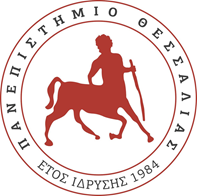 Αρχές Φυσικής και Ακτινοπροστασίας
 στην Κτηνιατρική Επιστήμη
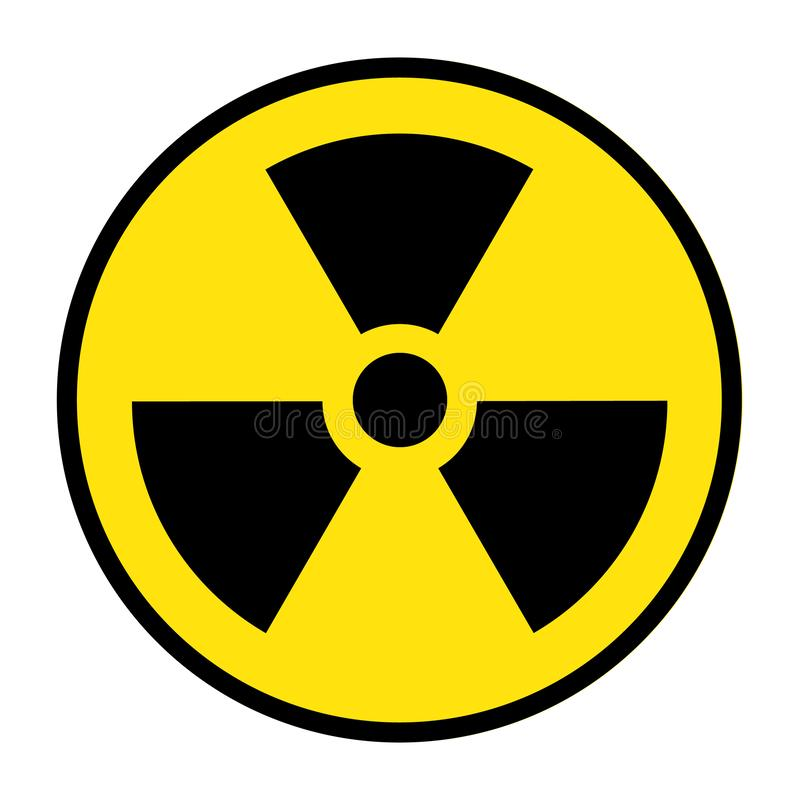 1
Βασιλική Σόφτα Υπ. Διδάκτωρ, Τμήμα Ιατρικής Φυσικής
ΠΑΝΕΠΙΣΤΗΜΙΟ ΘΕΣΣΑΛΙΑΣ
ΤΜΗΜΑ ΙΑΤΡΙΚΗΣ
Εργαστήριο Ιατρικής Φυσικής
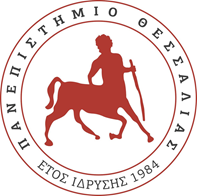 Περιεχόμενα

Ηλεκτρομαγνητική ακτινοβολία
Ιοντίζουσα – Μη – Ιοντίζουσα Ακτινοβολία
Εφαρμογές Ακτινοβολιών
Αλληλεπιδράσεις φωτονίων με την ύλη
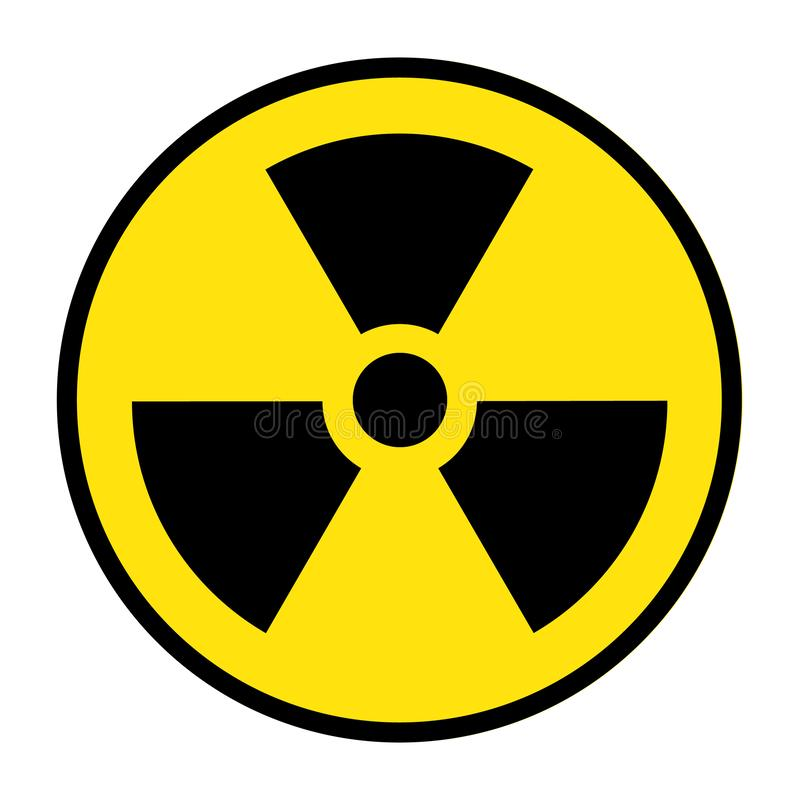 2
Βασιλική Σόφτα Υπ. Διδάκτωρ, Τμήμα Ιατρικής Φυσικής
ΠΑΝΕΠΙΣΤΗΜΙΟ ΘΕΣΣΑΛΙΑΣ
ΤΜΗΜΑ ΙΑΤΡΙΚΗΣ
Εργαστήριο Ιατρικής Φυσικής
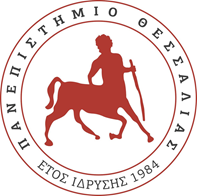 Ηλεκτρομαγνητική ακτινοβολία
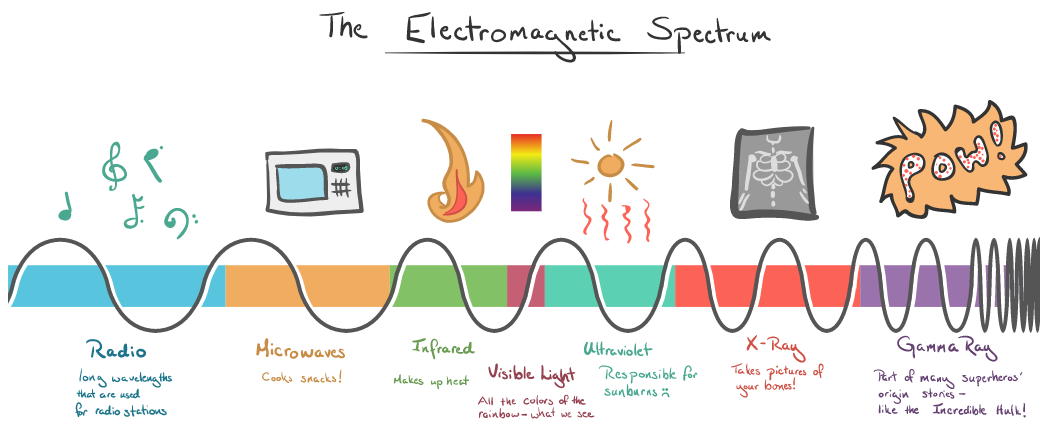 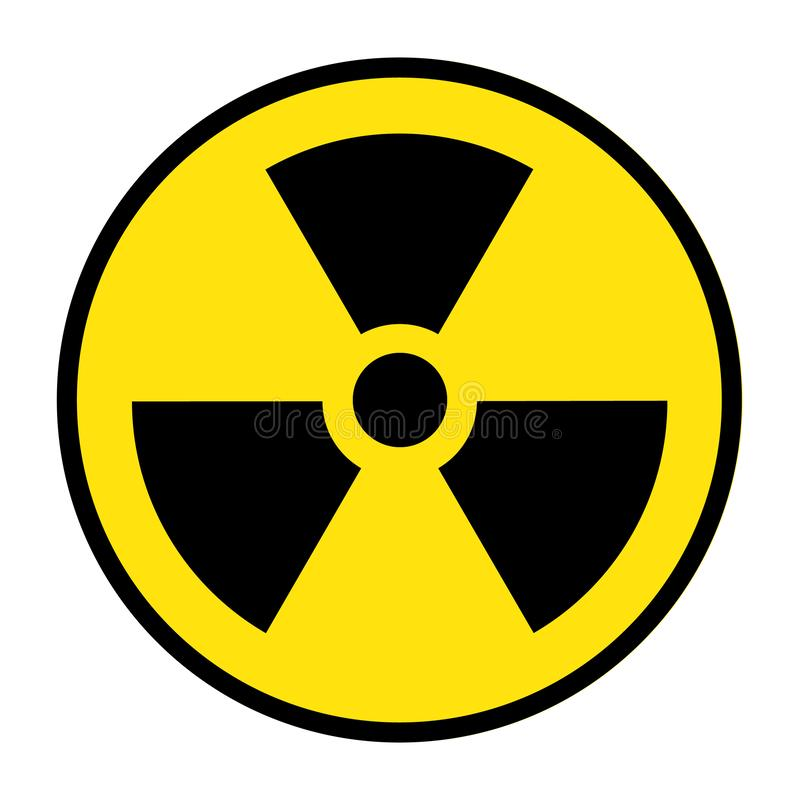 3
Βασιλική Σόφτα Υπ. Διδάκτωρ, Τμήμα Ιατρικής Φυσικής
ΠΑΝΕΠΙΣΤΗΜΙΟ ΘΕΣΣΑΛΙΑΣ
ΤΜΗΜΑ ΙΑΤΡΙΚΗΣ
Εργαστήριο Ιατρικής Φυσικής
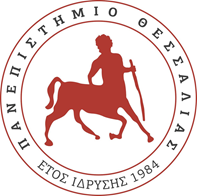 Ηλεκτρομαγνητική ακτινοβολία
Ιοντίζουσα Ηλεκτρομαγνητική Ακτινοβολία
Μη-ιοντίζουσα Ηλεκτρομαγνητική Ακτινοβολία
Αυτού του είδους η ακτινοβολία δεν έχει αρκετή ενέργεια για να απομακρύνει ηλεκτρόνιο από άτομο.
Υπεριώδης ακτινοβολία
Ορατό φώς
Υπέρυθρη ακτινοβολία
Μικροκύματα
Ραδιοκύματα
Αυτού του είδους η ακτινοβολία έχει αρκετή ενέργεια για να απομακρύνει ηλεκτρόνιο από άτομο.
Ακτίνες γ
Ακτίνες Χ
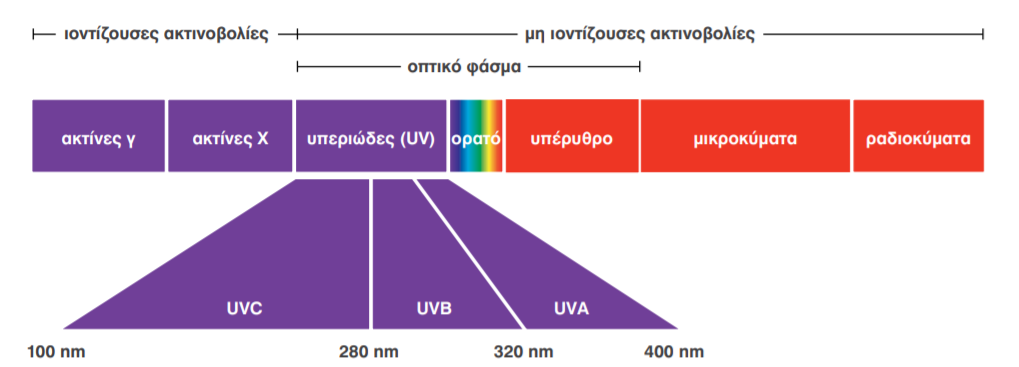 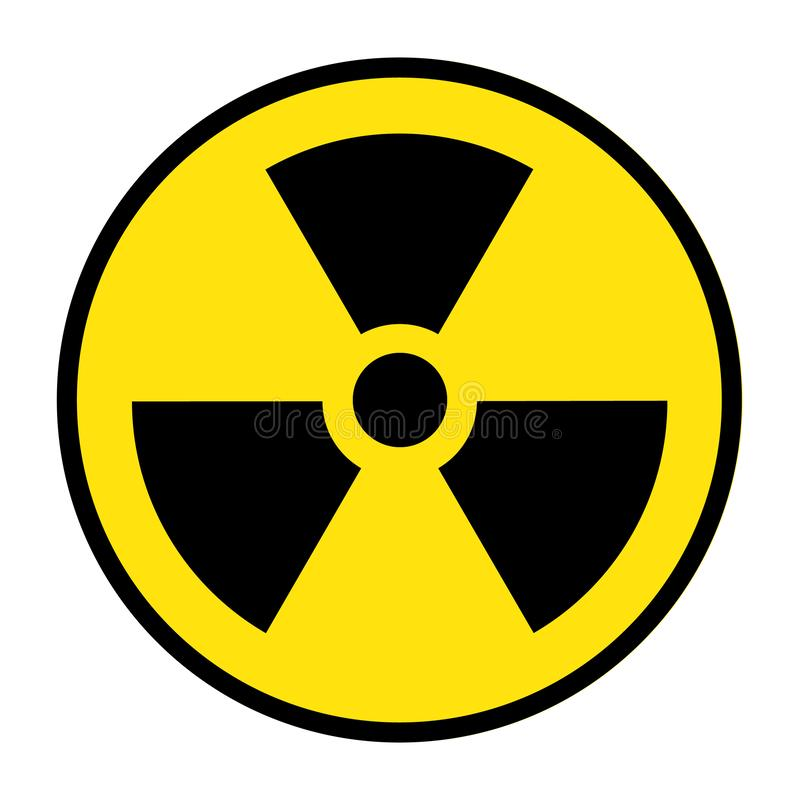 4
Βασιλική Σόφτα Υπ. Διδάκτωρ, Τμήμα Ιατρικής Φυσικής
ΠΑΝΕΠΙΣΤΗΜΙΟ ΘΕΣΣΑΛΙΑΣ
ΤΜΗΜΑ ΙΑΤΡΙΚΗΣ
Εργαστήριο Ιατρικής Φυσικής
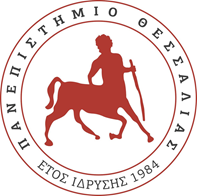 Ηλεκτρομαγνητική ακτινοβολία
Χρησιμότητα...
Οι κύριες εφαρμογές των ιοντιζουσών ακτινοβολιών στην Ιατρική είναι:
Ακτινοδιάγνωση
Πυρηνική Ιατρική
Ακτινοθεραπεία
Το μεγαλύτερο μέρος της κλασικής και μοντέρνας ακτινολογίας (με εξαίρεση την υπερηχογραφία και το μαγνητικό συντονισμό), της ακτινοθεραπείας και της πυρηνικής ιατρικής κάνει χρήση ιοντίζουσας ακτινοβολίας, δηλαδή κάνει χρήση ακτινοβολίας που προκαλεί ιονισμό της ύλης και συγκεκριμένα τον ιονισμό των ατόμων του ανθρώπινου ιστού.
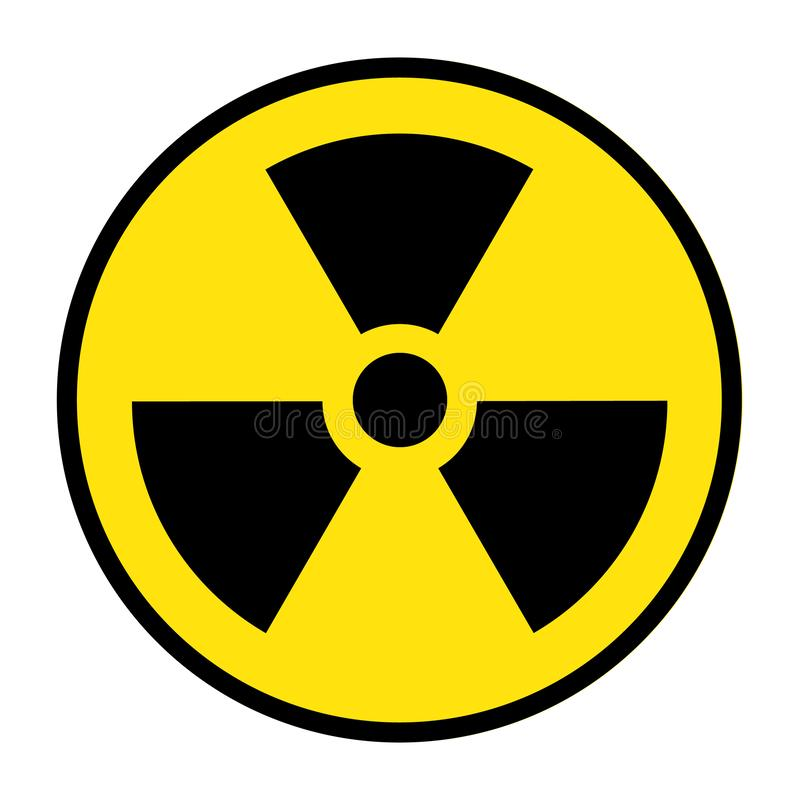 5
Βασιλική Σόφτα Υπ. Διδάκτωρ, Τμήμα Ιατρικής Φυσικής
ΠΑΝΕΠΙΣΤΗΜΙΟ ΘΕΣΣΑΛΙΑΣ
ΤΜΗΜΑ ΙΑΤΡΙΚΗΣ
Εργαστήριο Ιατρικής Φυσικής
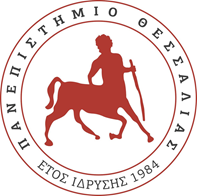 Ηλεκτρομαγνητική ακτινοβολία
Μη-ιοντίζουσα Ηλεκτρομαγνητική Ακτινοβολία
Υπεριώδης Ακτινοβολία
λ = 100 - 400 nm. 
Όριο μεταξύ των ιοντιζουσών - μη ιοντιζουσών ακτινοβολιών, ανάμεσα στις ακτίνες Χ και την ορατή περιοχή του ηλεκτρομαγνητικού φάσματος. Φέρει δηλαδή ενέργεια μικρότερη από τις ακτίνες Χ, αλλά μεγαλύτερη από την ορατή ακτινοβολία. 
Υποδιαιρείται σε: UVC (100 - 280 nm), UVB (280 - 320 nm) και UVA (320 - 400 nm). Η ακτινοβολία σε κάθε μια από αυτές τις τρεις υπο-περιοχές έχει διαφορετικά φυσικά χαρακτηριστικά και προκαλεί διαφορετικές βιολογικές  επιδράσεις.
Κύρια πηγή της υπεριώδους ακτινοβολίας είναι ο ήλιος. Περίπου το 55% της οπτικής ηλιακής ακτινοβολίας (δηλαδή υπεριώδους, ορατής και υπέρυθρης ακτινοβολίας) που φθάνει στην επιφάνεια της γης είναι υπέρυθρη και το 40% ορατή ακτινοβολία, ενώ μόλις το 5% είναι υπεριώδης ακτινοβολία. Η ατμόσφαιρα της γης  δεσμεύει τη UVC ακτινοβολία και μέρος της UVB (μήκη κύματος μικρότερα από 290 - 295 nm) κυρίως λόγω της αλληλεπίδρασής τους με το ατμοσφαιρικό οξυγόνο και το όζον στη στρατόσφαιρα. Μόλις το 5% της ηλιακής υπεριώδους ακτινοβολίας που φτάνει στην επιφάνεια της γης είναι UVB ακτινοβολία, ενώ το υπόλοιπο 95% είναι UVA ακτινοβολία.
Τεχνητά η υπεριώδης ακτινοβολία παράγεται από διάφορους λαμπτήρες φθορισμού, όπως είναι οι λαμπτήρες που χρησιμοποιούνται για αποστείρωση ή για τεχνητό μαύρισμα.
Μολονότι οι σύγχρονοι λαμπτήρες τεχνητού μαυρίσματος κατασκευάζονται ώστε να εκπέμπουν παρόμοια σχεδόν ποσοστά UVA και UVB ακτινοβολίας με τον ήλιο, η ένταση της UVA ακτινοβολίας των λαμπτήρων τεχνητού μαυρίσματος μπορεί να είναι έως και 15 φορές ισχυρότερη από την ηλιακή. Αυτό έχει ως συνέπεια ο χρήστης των μηχανημάτων τεχνητού μαυρίσματος (σολάριουμ) να δέχεται κατά τη συνεδρία τεχνητού μαυρίσματος περισσότερη υπεριώδη ακτινοβολία από ότι θα δεχόταν αν έκανε ηλιοθεραπεία.
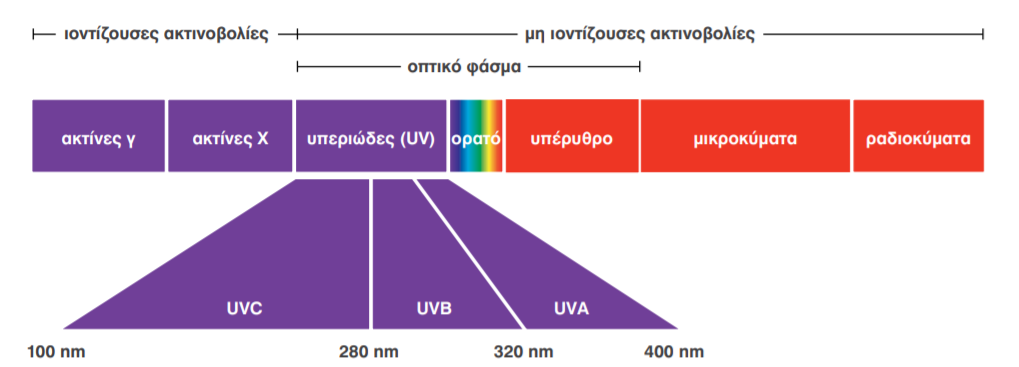 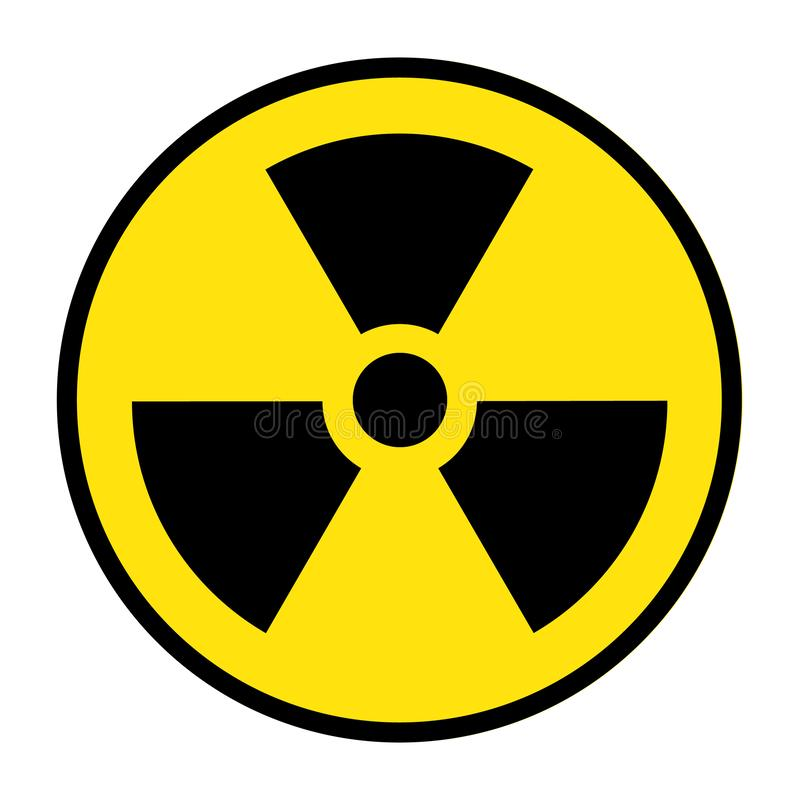 6
Βασιλική Σόφτα Υπ. Διδάκτωρ, Τμήμα Ιατρικής Φυσικής
ΠΑΝΕΠΙΣΤΗΜΙΟ ΘΕΣΣΑΛΙΑΣ
ΤΜΗΜΑ ΙΑΤΡΙΚΗΣ
Εργαστήριο Ιατρικής Φυσικής
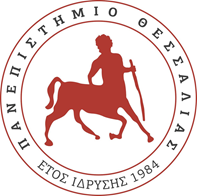 Ηλεκτρομαγνητική ακτινοβολία
Μη-ιοντίζουσα Ηλεκτρομαγνητική Ακτινοβολία
Υπεριώδης Ακτινοβολία
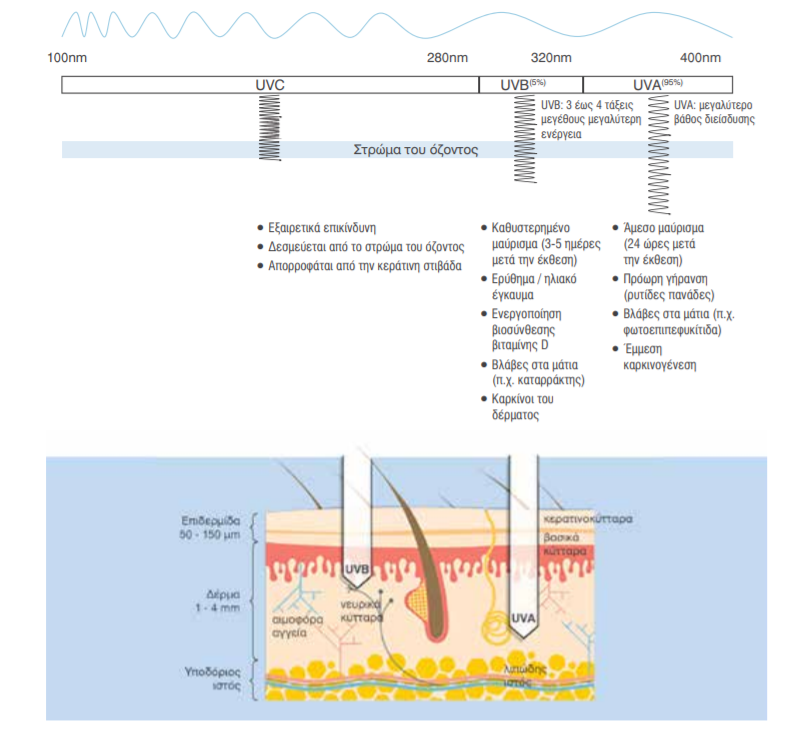 Η Διεθνής Επιτροπή Έρευνας Καρκίνου (IARC) του Παγκόσμιου Οργανισμού Υγείας (WHO) έχει χαρακτηρίσει την υπεριώδη ακτινοβολία, τόσο την ηλιακή, αλλά και αυτή που εκπέμπεται από τους λαμπτήρες των μηχανημάτων τεχνητού μαυρίσματος, «καρκινογενή» για τον άνθρωπο. Την έχει κατατάξει στην κατηγορία 1, κατηγορία στην οποία εντάσσονται τα ισχυρότερα καρκινογόνα, όπως είναι ο καπνός του τσιγάρου, ο αμίαντος, η ακτινοβολία γάμμα και το ραδόνιο.
Οι βιολογικές επιδράσεις της υπεριώδους ακτινοβολίας στον ανθρώπινο οργανισμό εξαρτώνται από την ένταση της ακτινοβολίας και από τη σχετική φασματική απόκριση κάθε μήκους κύματος στο να προκαλέσει ένα βιολογικό φαινόμενο - δεν εξαρτώνται από την πηγή προέλευσής της.
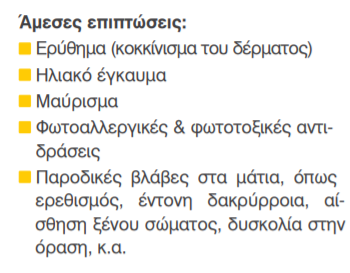 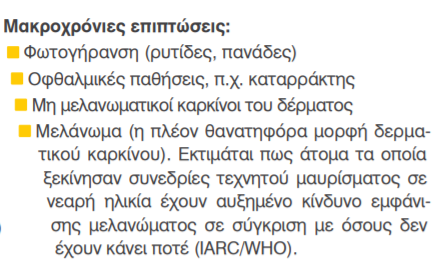 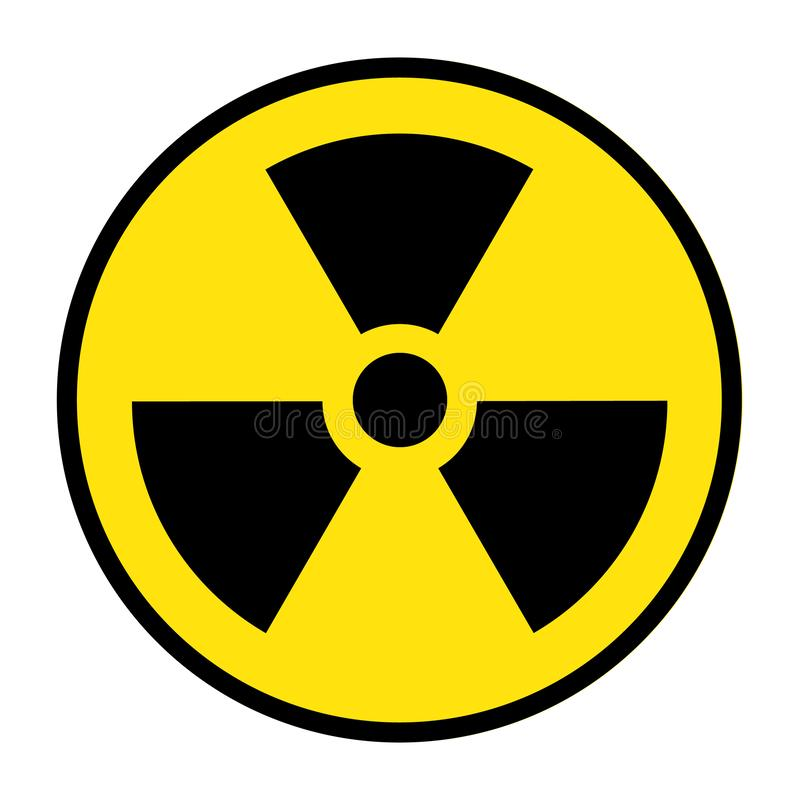 7
Βασιλική Σόφτα Υπ. Διδάκτωρ, Τμήμα Ιατρικής Φυσικής
ΠΑΝΕΠΙΣΤΗΜΙΟ ΘΕΣΣΑΛΙΑΣ
ΤΜΗΜΑ ΙΑΤΡΙΚΗΣ
Εργαστήριο Ιατρικής Φυσικής
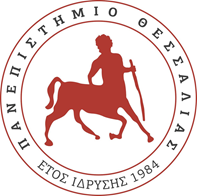 Ηλεκτρομαγνητική ακτινοβολία
Μη-ιοντίζουσα Ηλεκτρομαγνητική Ακτινοβολία
Υπεριώδης Ακτινοβολία
Μια από τις λίγες ωφέλιμες επιδράσεις της υπεριώδους ακτινοβολίας στην υγεία του ανθρώπου είναι η σύνθεση της βιταμίνης D στο δέρμα. Η βιταμίνη D είναι απαραίτητη για το μεταβολισμό του ασβεστίου και για την υγεία των οστών. Ασθένειες, όπως η ραχίτιδα (στα παιδιά), ή η οστεοπόρωση έχουν σχετιστεί με ανεπάρκεια της βιταμίνης D. Υπάρχουν επίσης ενδείξεις πως η έλλειψη της βιταμίνης D συμβάλει στην καταστολή του ανοσοποιητικού συστήματος και ενισχύει την καρκινογένεση. Η βιοσύνθεση της βιταμίνης D στο δέρμα ενεργοποιείται μόνο από τη UVB ακτινοβολία, με λmax ενεργοποίησης τα 300 nm. 
Εφαρμογές laser στην κτηνιατρική επιστήμη
Η θεραπεία με λέιζερ είναι μια ιατρική θεραπεία που χρησιμοποιεί μια ισχυρή δέσμη φωτός για να κόψει, να κάψει ή να καταστρέψει τον ιστό.
Μη επεμβατική
Η θεραπεία με λέιζερ χρησιμοποιεί ενέργεια φωτός σε διαφορετικό μήκος κύματος και πυκνότητα ισχύος για τη θεραπεία διαφόρων κλινικών ασθενειών, όπως 
μυοσκελετικοί πόνοι, 
οστεοαρθρίτιδα, 
πόνοι στις αρθρώσεις και φλεγμονές, 
νευροπαθητικοί πόνοι, 
ωτίτιδες, 
δερματίτιδες, 
χρόνιων ή μη επουλωμένων πληγών
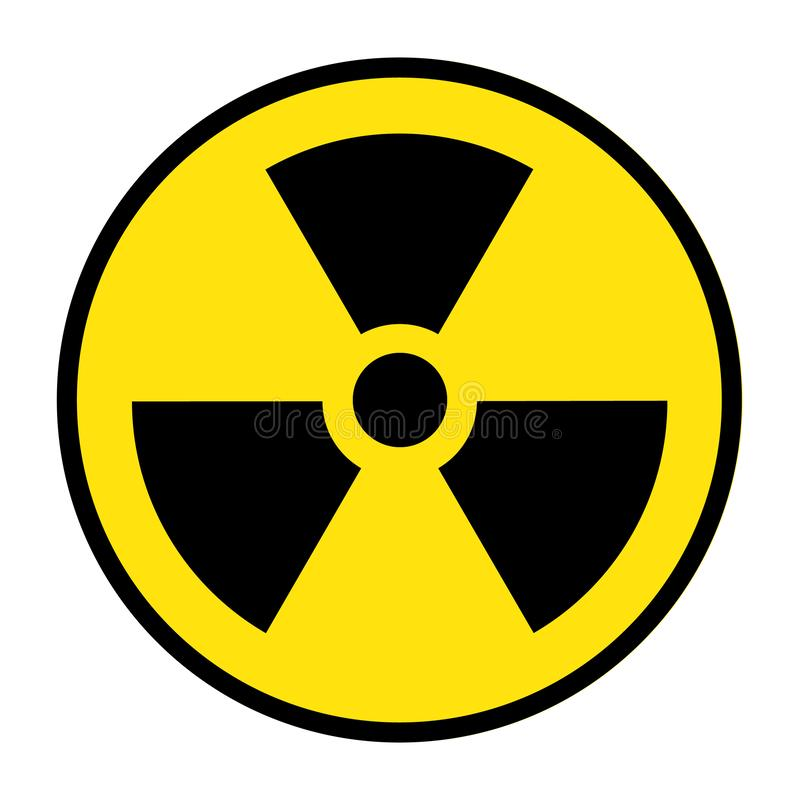 8
Βασιλική Σόφτα Υπ. Διδάκτωρ, Τμήμα Ιατρικής Φυσικής
ΠΑΝΕΠΙΣΤΗΜΙΟ ΘΕΣΣΑΛΙΑΣ
ΤΜΗΜΑ ΙΑΤΡΙΚΗΣ
Εργαστήριο Ιατρικής Φυσικής
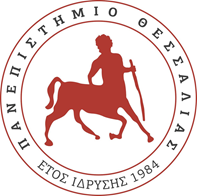 Ηλεκτρομαγνητική ακτινοβολία
Μη-ιοντίζουσα Ηλεκτρομαγνητική Ακτινοβολία
Υπεριώδης Ακτινοβολία
Η θεραπεία με λέιζερ έχει τρεις ευρείες επιπτώσεις στον ζωικό ιστό: 
μειώνει τη φλεγμονή,
μειώνει τον πόνο και 
επιταχύνει την επούλωση. 
Αυτές οι επιδράσεις του σχεδόν υπέρυθρου φωτός λέιζερ στον ιστό περιγράφονται καλύτερα μέσω της φωτοδιαμόρφωσης (θεραπεία χαμηλού επιπέδου με λέιζερ (Low-level laser therapy (LLLT)), καθώς ορισμένα τμήματα της διαδικασίας επούλωσης επιταχύνονται (οργάνωση και πολλαπλασιασμός), ενώ άλλα μέρη μειώνονται (φλεγμονή). 
Για να μεγιστοποιήσετε τη διείσδυση λέιζερ, τα μαλλιά του κατοικίδιου ζώου πρέπει να κοπούν. Κατά τη θεραπεία τραυματικών, ανοιχτών πληγών, ο αισθητήρας λέιζερ δεν πρέπει να έρχεται σε επαφή με τον ιστό και η δόση που αναφέρεται συχνά είναι 2 J/cm2 έως 8 J/cm2.
Κατά την εφαρμογή των ακτίνων λέιζερ, συνιστάται να κρατάτε το λέιζερ κάθετα (90 μοίρες) στην επιφάνεια του δέρματος για να ελαχιστοποιήσετε την αντανάκλαση του λέιζερ. Επιπλέον, για να ελαχιστοποιηθεί η επίδραση σκέδασης των ακτίνων λέιζερ, τα λέιζερ πρέπει να εφαρμοστούν απευθείας στο δέρμα που βοηθά τις δέσμες να περάσουν βαθύτερα στον ιστό. Για το σκοπό αυτό, χρησιμοποιώντας λέιζερ με μήκη κύματος στην περιοχή από 600 έως 1200 nm. Επιπλέον, η χρήση λέιζερ με μεγαλύτερες περιοχές σημείων επιτρέπει πιο ομοιογενή διέλευση φωτονίων και μεγαλύτερη περιοχή επεξεργασίας με λιγότερη διασπορά των ακτίνων.
Η ενέργεια του λέιζερ αυξάνει την ταχύτητα επιδιόρθωσης των ιστών αυξάνοντας την τοπική μικροκυκλοφορία καθώς και διεγείροντας το ανοσοποιητικό σύστημα και μειώνοντας τη φλεγμονή. Αυτό επιτυγχάνεται με διαφορετικό μηχανισμό. Μεταξύ των πιθανών μηχανισμών μείωσης του πόνου είναι η παραγωγή ΑΤΡ, η διέγερση της αγγειοδιαστολής με επαγωγή του ΝΟ, η μείωση της ιντερλευκίνης-1, η σταθεροποίηση των κυτταρικών μεμβρανών, η επιτάχυνση της δραστηριότητας των λευκοκυττάρων, η μείωση της προσταγλανδίνης, η σύνθεση, η απόκριση των λεμφοκυττάρων, η αγγειογένεση και η υπεροξειδική δισμουτάση ( Επίπεδα SOD). Όλες αυτές οι ενέργειες μπορεί να παράγουν βασικά στοιχεία που βοηθούν στη μείωση του οιδήματος και της φλεγμονής.
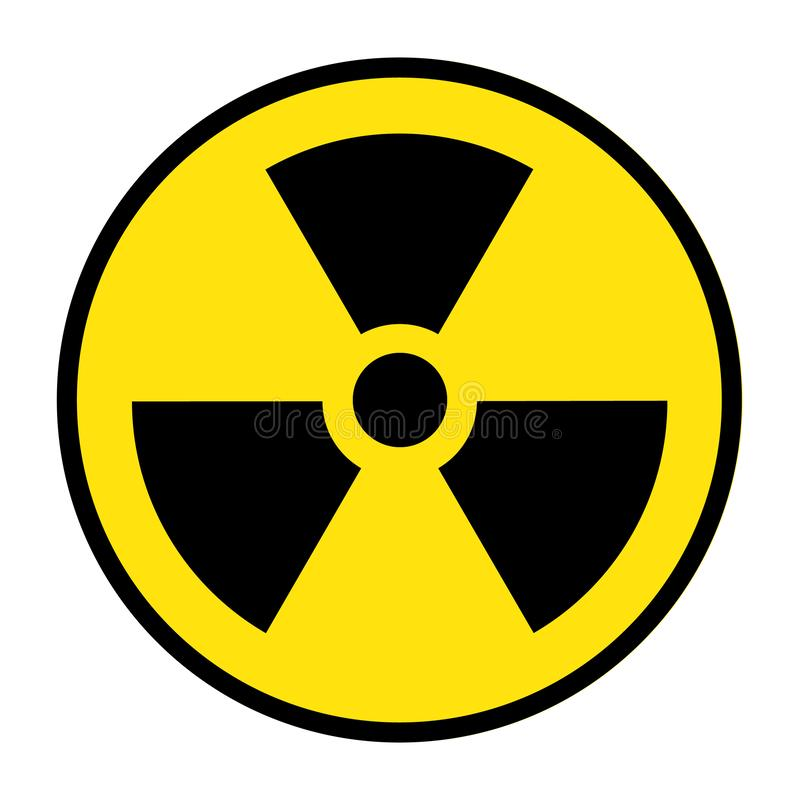 9
Βασιλική Σόφτα Υπ. Διδάκτωρ, Τμήμα Ιατρικής Φυσικής
ΠΑΝΕΠΙΣΤΗΜΙΟ ΘΕΣΣΑΛΙΑΣ
ΤΜΗΜΑ ΙΑΤΡΙΚΗΣ
Εργαστήριο Ιατρικής Φυσικής
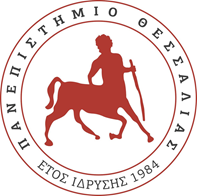 Ηλεκτρομαγνητική ακτινοβολία
Μη-ιοντίζουσα Ηλεκτρομαγνητική Ακτινοβολία
Υπεριώδης Ακτινοβολία
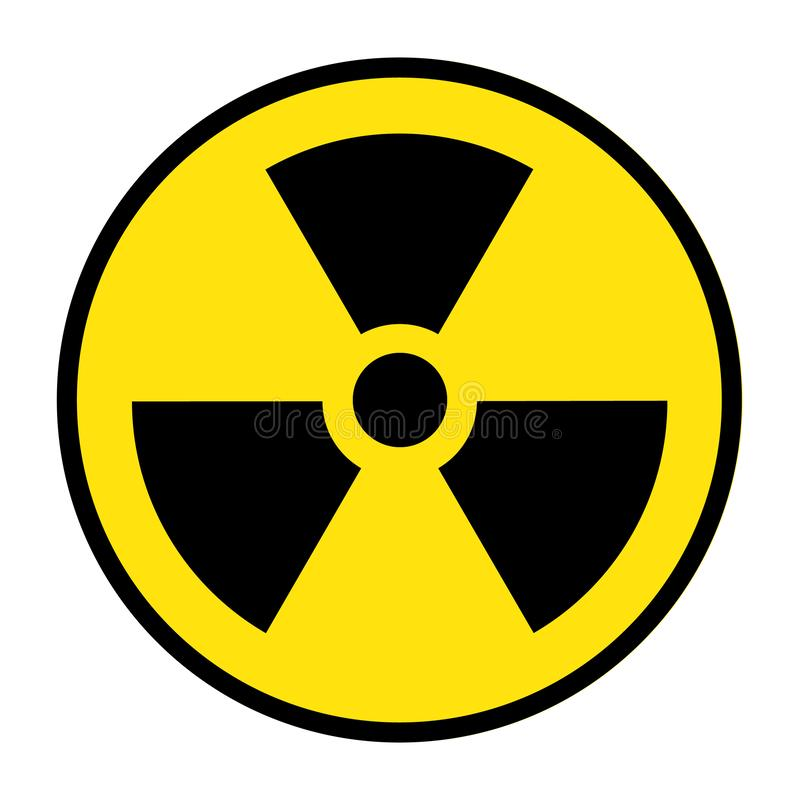 10
Βασιλική Σόφτα Υπ. Διδάκτωρ, Τμήμα Ιατρικής Φυσικής
ΠΑΝΕΠΙΣΤΗΜΙΟ ΘΕΣΣΑΛΙΑΣ
ΤΜΗΜΑ ΙΑΤΡΙΚΗΣ
Εργαστήριο Ιατρικής Φυσικής
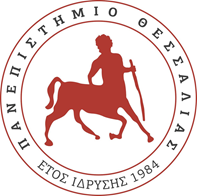 Ηλεκτρομαγνητική ακτινοβολία
Μη-ιοντίζουσα Ηλεκτρομαγνητική Ακτινοβολία
Υπεριώδης Ακτινοβολία
σπάσιμο των λίθων σε μικρά κομμάτια για να περάσουν χωρίς τομή οποιουδήποτε μέρους του σώματος
ΛΙΘΟΤΡΙΨΙΑ ΣΕ ΣΚΥΛΟΥΣ ΚΑΙ ΓΑΤΕΣ
εναλλακτική λύση στη χειρουργική αφαίρεση πέτρας
λιγότερο επεμβατική
Οι μελέτες έχουν αναφέρει 83-96% επιτυχία (δηλαδή πλήρη αφαίρεση λίθων) σε θηλυκά σκυλιά και 68-81% επιτυχία σε αρσενικά σκυλιά.
Εάν υπάρχουν πολλές πέτρες, η λιθοτριψία δεν είναι αποτελεσματική και πρέπει να γίνει χειρουργική επέμβαση. 
Εάν οι πέτρες είναι μεγάλες, μπορεί να μην είναι χρονικά αποδοτική η χρήση λιθοτριψίας (ορισμένες εγκαταστάσεις προτείνουν κατά της λιθοτριψίας εάν υπάρχουν περισσότερες από μία πέτρες μισής ίντσας ή περισσότερες σε διάμετρο).
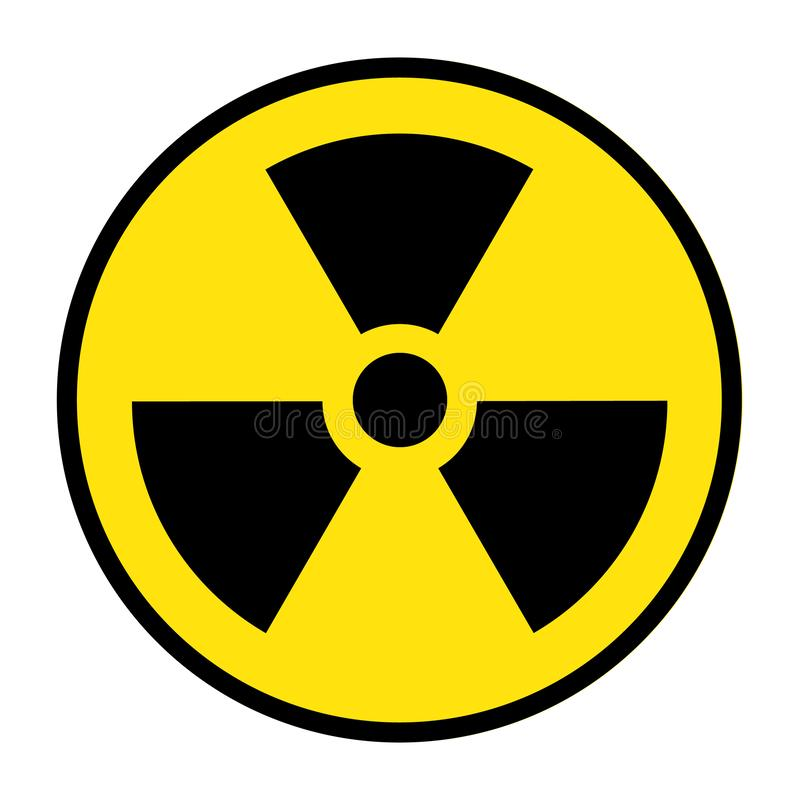 11
Βασιλική Σόφτα Υπ. Διδάκτωρ, Τμήμα Ιατρικής Φυσικής
ΠΑΝΕΠΙΣΤΗΜΙΟ ΘΕΣΣΑΛΙΑΣ
ΤΜΗΜΑ ΙΑΤΡΙΚΗΣ
Εργαστήριο Ιατρικής Φυσικής
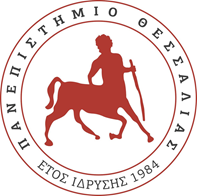 Ηλεκτρομαγνητική ακτινοβολία
Μη-ιοντίζουσα Ηλεκτρομαγνητική Ακτινοβολία
Υπεριώδης Ακτινοβολία
μελέτη σε 38 ιδιωτικούς σκύλους για την αφαίρεση διαφορετικών τύπων όγκων του δέρματος
ΘΕΡΑΠΕΙΑ ΟΓΚΟΥ Ή ΚΑΡΚΙΝΟΥ
τοπική υποτροπή σε δύο περιπτώσεις
τεχνικές λέιζερ CO2
Η μελέτη έδειξε ότι σε 30 περιπτώσεις ο χρόνος που χρειάστηκε για την πλήρη εκτομή των βλαβών ήταν λιγότερο από 10 λεπτά. Ο χρόνος επούλωσης ήταν μεγαλύτερος από 12 ημέρες σε 6 περιπτώσεις (42,8%) με εκτομή όγκου και σε 14 περιπτώσεις (87,5%) όπου πραγματοποιήθηκε εκτομή με τεχνική κατάλυσης. Συμπερασματικά, τα πλεονεκτήματα της χειρουργικής με λέιζερ CO2 ήταν η καλύτερη αιμόσταση, η ακρίβεια της εργασίας, η ανατομή χωρίς επαφή, λιγότερα όργανα στο σημείο της λειτουργίας και ο ελάχιστος τραυματισμός των γύρω ιστών.
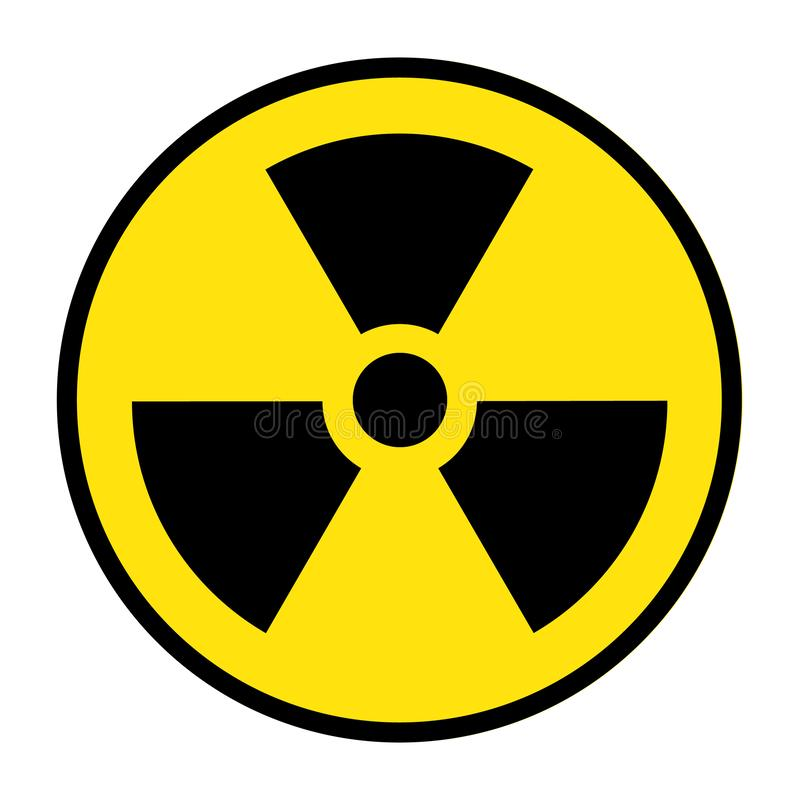 12
Βασιλική Σόφτα Υπ. Διδάκτωρ, Τμήμα Ιατρικής Φυσικής
ΠΑΝΕΠΙΣΤΗΜΙΟ ΘΕΣΣΑΛΙΑΣ
ΤΜΗΜΑ ΙΑΤΡΙΚΗΣ
Εργαστήριο Ιατρικής Φυσικής
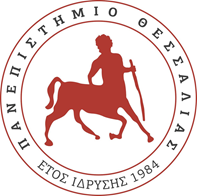 Ηλεκτρομαγνητική ακτινοβολία
Μη-ιοντίζουσα Ηλεκτρομαγνητική Ακτινοβολία
Ορατό φώς
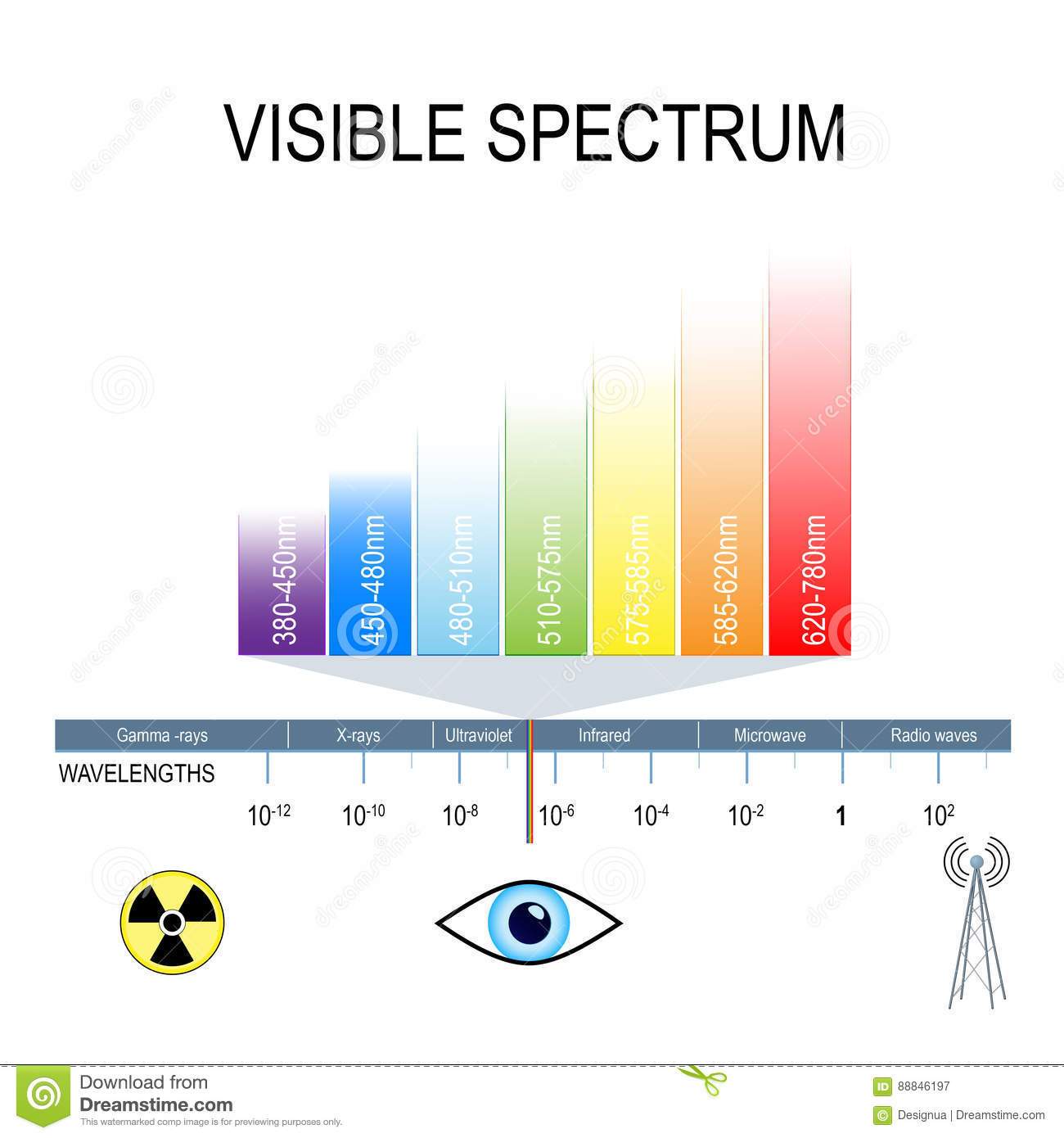 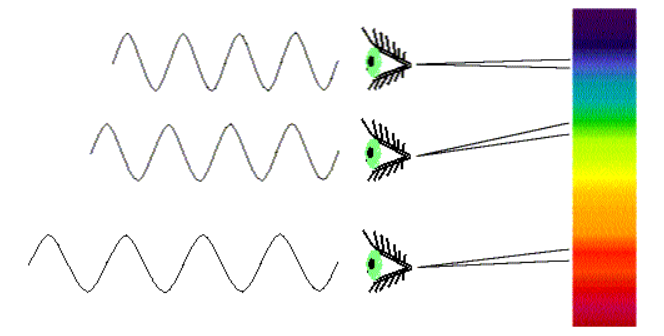 Αντιληπτό απο το ανθρώπινο μάτι
λ = 400 – 700 nm
Eφωτονίων = 1.6 – 2 eV
Κυριότερη παραγωγή ορατού φωτός είναι ο ήλιος
Παράγεται απο την ανακατανομή των ηλεκτρονίων στα άτομα και στα μόρια
Κάθε υποπεριοχή του ορατού φάσματος προκαλεί στο ανθρώπινο μάτι την αίσθηση κάποιου συγκεκριμένου χρώματος
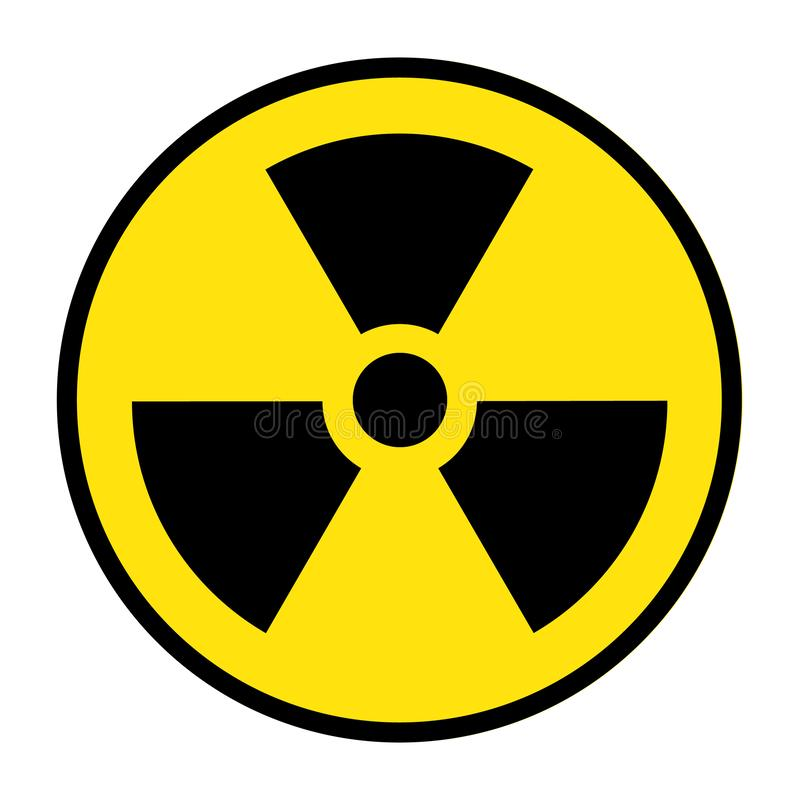 13
Βασιλική Σόφτα Υπ. Διδάκτωρ, Τμήμα Ιατρικής Φυσικής
ΠΑΝΕΠΙΣΤΗΜΙΟ ΘΕΣΣΑΛΙΑΣ
ΤΜΗΜΑ ΙΑΤΡΙΚΗΣ
Εργαστήριο Ιατρικής Φυσικής
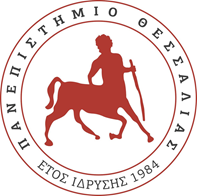 Ηλεκτρομαγνητική ακτινοβολία
Φωτεινές Γεννήτριες Υπερύθρων
Μη-ιοντίζουσα Ηλεκτρομαγνητική Ακτινοβολία
Υπέρυθρη ακτινοβολία
Οι υπέρυθρες ακτινοβολίες έχουν μήκη κύματος που κυμαίνονται μεταξύ 700nm και 106 nm και αποτελούν περίπου το 60% της ηλιακής ακτινοβολίας. Το βάθος διείσδυσής τους στο δέρμα είναι πολύ μικρό φτάνοντας μέχρι 1mm το μέγιστο. 
Υπάρχουν δύο τύποι συσκευών υπέρυθρων ακτινοβολιών που χρησιμοποιούνται για θεραπευτικούς σκοπούς 
οι φωτεινές και 
οι μη φωτεινές γεννήτριες υπερύθρων. 
Και στις δύο μορφές γεννητριών πρέπει να μεριμνούμε ώστε η ακτινοβολία να πέφτει κάθετα στην περιοχή του σώματος που γίνεται η εφαρμογή. Οι ιστοί που βρίσκονται πλησίον της θεραπευόμενης περιοχής πρέπει να προστατεύονται από τη θερμότητα σκεπάζοντάς τους με στεγνές πετσέτες. Ο χρόνος θεραπείας συνήθως κυμαίνεται από 10-30 λεπτά και εξαρτάται από τη
χρονιότητα της πάθησης που θεραπεύεται και 
την απόσταση της λάμπας από το δέρμα.
Λαμπτήρες απο λεπτό μεταλλικό σύρμα (συνήθως βολφράμιο)
Δεν χρειάζονται προθέρμανση
Μη Φωτεινές Γεννήτριες Υπερύθρων
Αποτελούνται απο σπειροειδές  καλώδιο απο ανθεκτικό μεταλλικό σύρμα το οποίο είναι τυλιγμένο γύρω απο ενα κωνοειδές μη αγώγιμο υλικό
Δεν χρειάζονται προθέρμανση
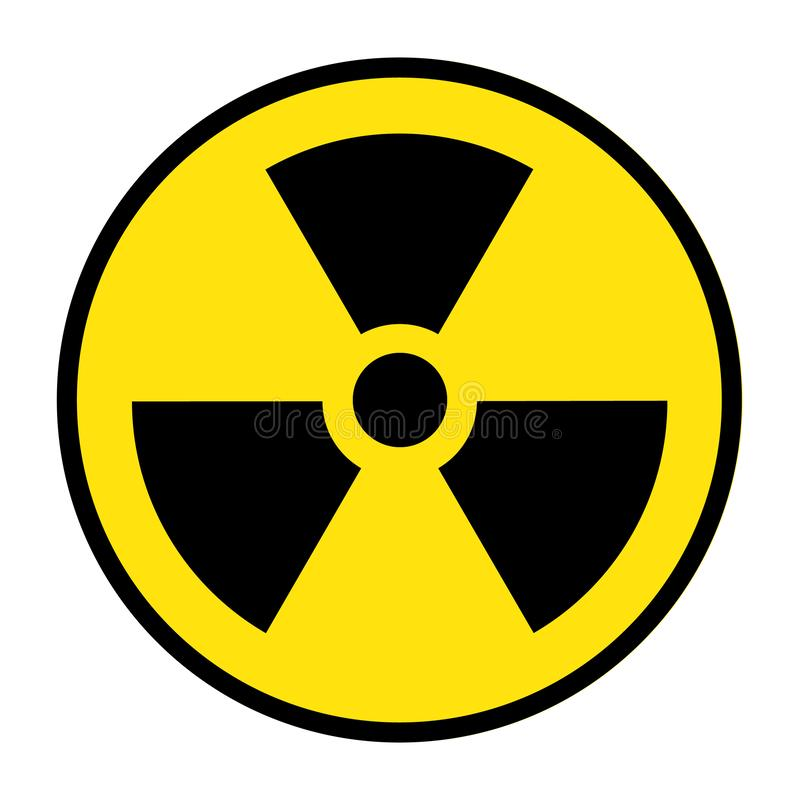 14
Βασιλική Σόφτα Υπ. Διδάκτωρ, Τμήμα Ιατρικής Φυσικής
ΠΑΝΕΠΙΣΤΗΜΙΟ ΘΕΣΣΑΛΙΑΣ
ΤΜΗΜΑ ΙΑΤΡΙΚΗΣ
Εργαστήριο Ιατρικής Φυσικής
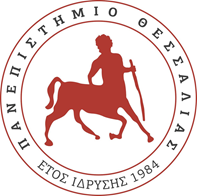 Ηλεκτρομαγνητική ακτινοβολία
Μη-ιοντίζουσα Ηλεκτρομαγνητική Ακτινοβολία
Υπέρυθρη ακτινοβολία
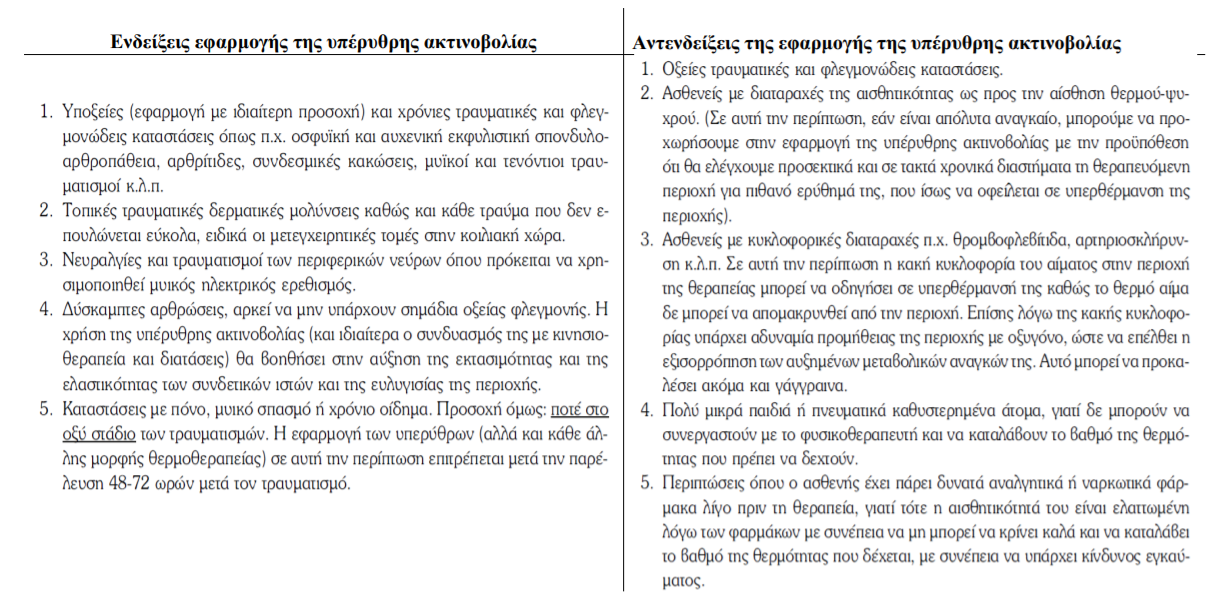 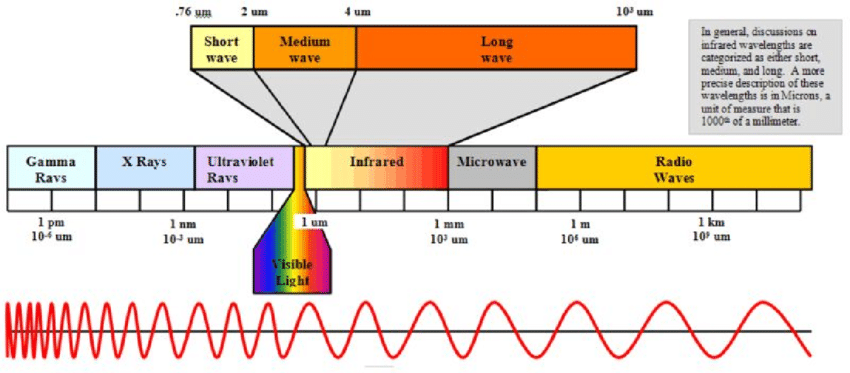 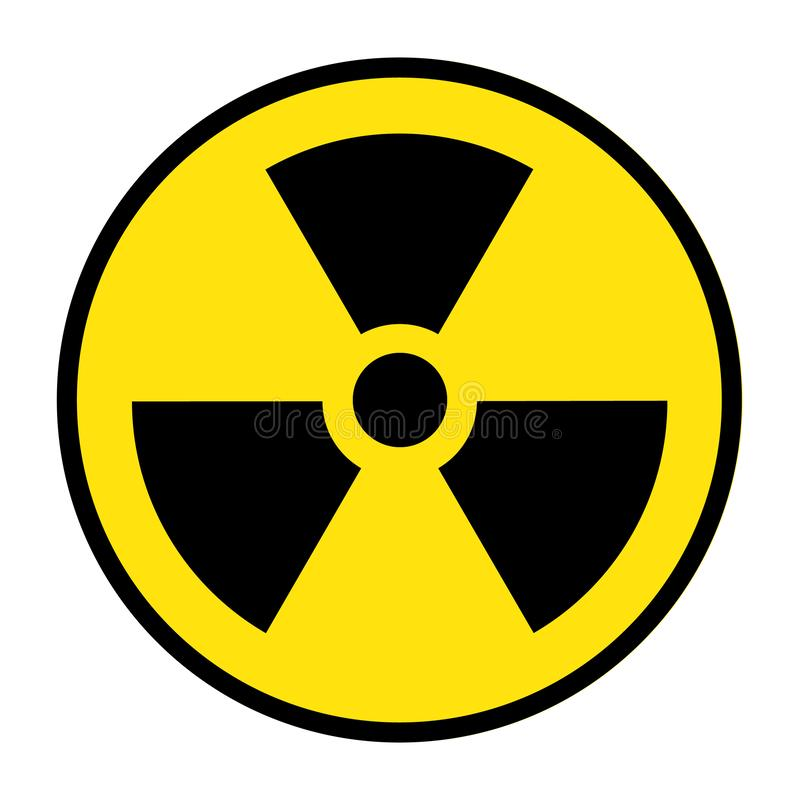 15
Βασιλική Σόφτα Υπ. Διδάκτωρ, Τμήμα Ιατρικής Φυσικής
ΠΑΝΕΠΙΣΤΗΜΙΟ ΘΕΣΣΑΛΙΑΣ
ΤΜΗΜΑ ΙΑΤΡΙΚΗΣ
Εργαστήριο Ιατρικής Φυσικής
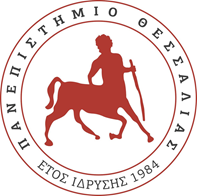 Ηλεκτρομαγνητική ακτινοβολία
Μη-ιοντίζουσα Ηλεκτρομαγνητική Ακτινοβολία
Υπέρυθρη ακτινοβολία
Θεραπεία με Υπέρυθρη Ακτινοβολία ;
Η θεραπεία με Υπέρυθρο φως (ακτινοβολία) είναι μια από τις πολλές καινοτόμες θεραπείες που χρησιμοποιούνται για την διαχείριση ασθενών με οξύ ή χρόνιο πόνο.Η συγκεκριμένη θεραπεία χρησιμοποιεί ορισμένα μήκη κύματος φωτός που εκπέμπονται σε διάφορα σημεία του σώματος που είναι υπό τραυματισμό.Σε αντίθεση με την υπεριώδη ακτινοβολία, που έχει βλαβερές συνέπειες για τους ιστούς και τα κύτταρα του σώματος μας, η υπέρυθρη ακτινοβολία βοηθάει στην αναγέννηση και την αποκατάσταση των κυττάρων.
 
Ποιος είναι ο μηχανισμός λειτουργίας της θεραπείας με Υπέρυθρης Ακτινοβολίας ;
απορροφάται από τους φωτοϋποδοχείς στα κύτταρα
Υπέρυθρο φως
διαπερνά τα εσωτερικά στρώματα του δέρματος σε βάθος περίπου 2 έως 7 εκατοστών
φτάνει στους μυς, τα νεύρα και ακόμη και τα οστά
ξεκινά μια σειρά μεταβολικών συμβάντων, προκαλώντας διάφορες φυσικές διεργασίες του σώματος σε κυτταρικό επίπεδο
χρησιμοποιείται καλύτερα για την επούλωση φλεγμονωδών
Το κλειδί για την αποτελεσματικότητα της θεραπείας με υπέρυθρο φως μπορεί να είναι το νιτρικό οξείδιο, ένα αέριο που είναι ζωτικής σημασίας για την υγεία των αρτηριών του σώματος. Το μονοξείδιο του αζώτου είναι ένα ισχυρό μόριο σηματοδότησης κυττάρων που βοηθά στη 
χαλάρωση των αρτηριών, 
καταπολεμά τις ελεύθερες ρίζες για τη μείωση του οξειδωτικού στρες, 
αποτρέπει τη συσσώρευση αιμοπεταλίων στα αγγεία και 
ρυθμίζει την αρτηριακή πίεση. 
Ως εκ τούτου, αυτό το μόριο ενισχύει την κυκλοφορία του αίματος για να παραδώσει ζωτικής σημασίας θρεπτικά συστατικά και οξυγόνο σε κατεστραμμένους και τραυματισμένους ιστούς στο σώμα.
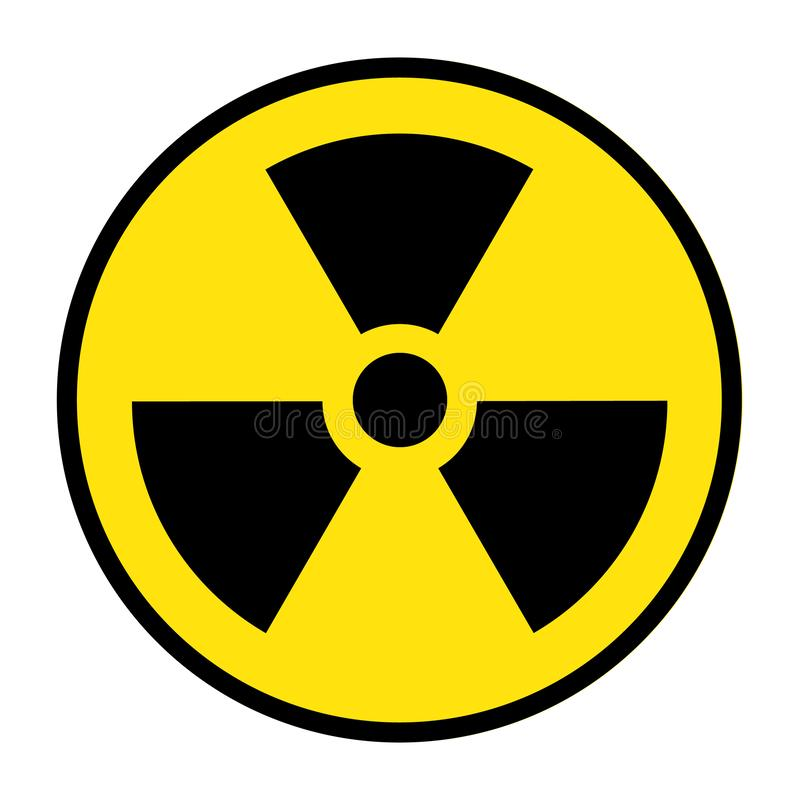 16
Βασιλική Σόφτα Υπ. Διδάκτωρ, Τμήμα Ιατρικής Φυσικής
ΠΑΝΕΠΙΣΤΗΜΙΟ ΘΕΣΣΑΛΙΑΣ
ΤΜΗΜΑ ΙΑΤΡΙΚΗΣ
Εργαστήριο Ιατρικής Φυσικής
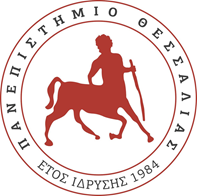 Ηλεκτρομαγνητική ακτινοβολία
Μη-ιοντίζουσα Ηλεκτρομαγνητική Ακτινοβολία
Υπέρυθρη ακτινοβολία
Υπάρχουν παρενέργειες κατά την εφαρμογή της θεραπείας με υπέρυθρο φως ;
Η υπέρυθρη θεραπεία είναι ασφαλής και αποτελεσματική, χωρίς δυσμενείς παρενέργειες. Στην πραγματικότητα, το υπέρυθρο φως είναι ασφαλές και χρησιμοποιείται ακόμη και για βρέφη στην εντατική φροντίδα των νεογνών. Παρόλα αυτά, δεν θα πρέπει να εφαρμόζεται πάνω σε ανοιχτά (αιμορραγικά) τραύματα και να αποφεύγεται η απευθείας επαφή στα μάτια.
 
Άλλες καταστάσεις που μπορούν να αντιμετωπιστούν με υπέρυθρη θεραπεία είναι ο 
πόνος στις αρθρώσεις, 
η φλεγμονή των αρθρώσεων, 
ο μυϊκός πόνος, 
οι τραυματισμοί στη σπονδυλική στήλη, 
ο πόνος των νεύρων και 
οι αθλητικοί τραυματισμοί.
Η υπέρυθρη ακτινοβολία εφαρμόζεται στη θεραπεία διαφόρων καταστάσεων υγείας, όπως:
οσφυαλγία,
αρθρίτιδα,
θυλακίτιδα,
αμβλύ τραύμα,
μυϊκός σπασμός,
σύνδρομο καρπιαίου σωλήνα,
αυχεναλγία-αυχενικό σύνδρομο,
πόνος στην πλάτη,
διαβητική νευροπάθεια,
ρευματοειδής αρθρίτιδα,
γενικευμένη οστεοαρθρίτιδα,
σπονδυλαρθρίτιδα,
οστεοαρθρίτιδα γόνατος-ισχίου,
τενοντίτιδα,
πληγές,
ισχιαλγία και
χειρουργικές τομές.
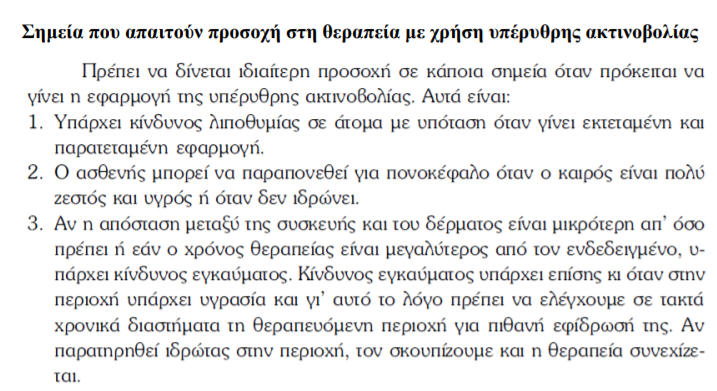 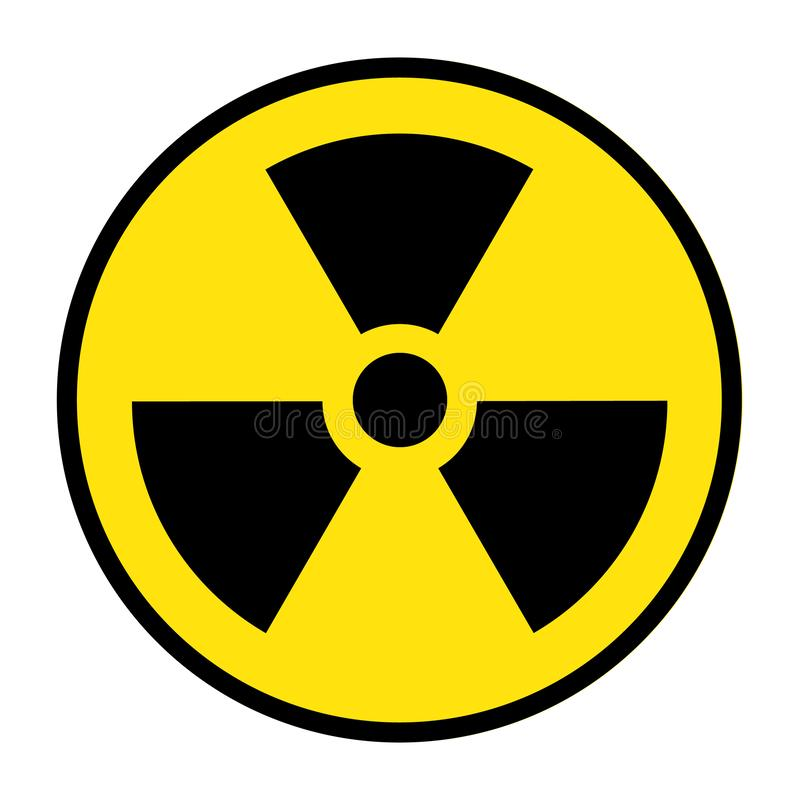 17
Βασιλική Σόφτα Υπ. Διδάκτωρ, Τμήμα Ιατρικής Φυσικής
ΠΑΝΕΠΙΣΤΗΜΙΟ ΘΕΣΣΑΛΙΑΣ
ΤΜΗΜΑ ΙΑΤΡΙΚΗΣ
Εργαστήριο Ιατρικής Φυσικής
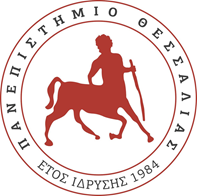 Ηλεκτρομαγνητική ακτινοβολία
Μη-ιοντίζουσα Ηλεκτρομαγνητική Ακτινοβολία
Η ηλεκτρομαγνητική ακτινοβολία Laser μπορεί να ανήκει σε οποιοδήποτε τμήμα του ΗΜ φάσματος: ορατό, υπεριώδες, υπέρυθρο, ακτίνες Χ. 
Ο μαλακός ιστός συνιστάται κατά 70% από νερό με ποικίλλες συγκεντρώσεις βιολογικών μορίων τα οποία απορροφούν αναλόγως την ΗΜΑ στην περιοχή του υπέρυθρου, ορατού ή υπεριώδους. Το ίδιο το νερό, ενώ είναι διαφανές στο ορατό, απορροφά έντονα και το υπεριώδες (κάτω των 300 nm) και το υπέρυθρο (πάνω από τα 1300 nm). 
Οι πρωτεϊνες γενικά απορροφούν περισσότερο το υπεριώδες από όσο το ορατό. Συνέπεια των ανωτέρω είναι ότι οι μαλακοί ιστοί να απορροφούν τις υπεριώδεις ακτίνες και τα μικρά μήκη κύματος του ορατού (μπλε και πράσινο), ενώ αφήνουν πιο «ελεύθερο πέρασμα» στο κόκκινο και το εγγύς υπέρυθρο.
Ισχυρή δέσμη υπεριώδους Laser μπορεί να διασπάσει επιλεκτικά χημικούς δεσμούς σε βιολογικό ιστό, χωρίς αύξηση της τοπικής θερμοκρασίας. 
Το υπεριώδες φως από excimer Laser χρησιμοποιείται για τη διόρθωση της εστίασης του οφθαλμού. 
Το μεγαλύτερο μέρος αυτού του έργου στον οφθαλμό το διεκπεραιώνει ο κερατοειδής χιτώνας. Εξαιτίας της διαφοράς του δείκτη διάθλασης του αέρα (από όπου προέρχεται η ΗΜΑ) με τον αντίστοιχο του κερατοειδή χιτώνα, οι φωτεινές ακτίνες διαθλώνται εισερχόμενες στον οφθαλμό. Ο κερατοειδής πρέπει να έχει σωστή καμπυλότητα ώστε παράλληλη προσπίπτουσα δέσμη να εστιαστεί στον αμφιβληστροειδή χιτώνα στο πίσω μέρος του οφθαλμού (μικρή διόρθωση της πορείας επιτελείται από το φακό του οφθαλμού). Αν ο κερατοειδής δεν έχει την κατάλληλη καμπυλότητα η όραση είναι θολή. Οι πρώτες διορθώσεις της οξύτητας της όρασης γίνονταν με μικρές τομές στον κερατοειδή (ακτινική κερατοειδοεκτομή). Το υπεριώδες φως της συσκευής επέμβασης απορροφάται εξ ολοκλήρου και δεν εισέρχεται στον οφθαλμό. Λειτουργεί ως ειδικό νυστέρι με κόψη από διαμάντι. Προηγείται τοπική αναισθησία.
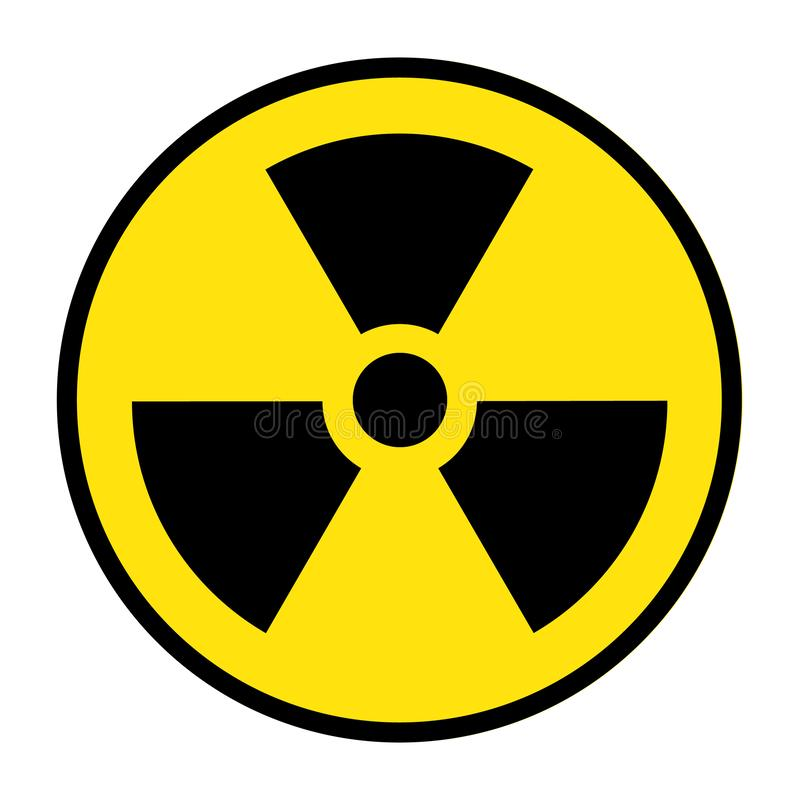 18
Βασιλική Σόφτα Υπ. Διδάκτωρ, Τμήμα Ιατρικής Φυσικής
ΠΑΝΕΠΙΣΤΗΜΙΟ ΘΕΣΣΑΛΙΑΣ
ΤΜΗΜΑ ΙΑΤΡΙΚΗΣ
Εργαστήριο Ιατρικής Φυσικής
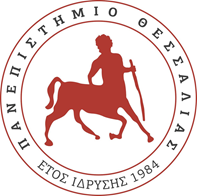 Ηλεκτρομαγνητική ακτινοβολία
Μη-ιοντίζουσα Ηλεκτρομαγνητική Ακτινοβολία
ΠΡΟΦΥΛΑΞΗ
Γενικά, οι προφυλάξεις με τη θεραπεία με λέιζερ περιλαμβάνουν:
την προστασία των ματιών με προστατευτικά γυαλιά 
με φακούς βαθμολογημένους στο συγκεκριμένο μήκος κύματος των λέιζερ θεραπείας (είναι σημαντικοί τόσο για τον άνθρωπο όσο και για τα ζώα για την προστασία του ιστού του αμφιβληστροειδούς). Δεδομένου ότι το φως είναι συνεκτικό, μια μικρή ποσότητα εστιασμένη στον αμφιβληστροειδή μπορεί να προκαλέσει μόνιμη βλάβη. Ευτυχώς, το ορατό φως θα δημιουργήσει ένα αντανακλαστικό αναλαμπής για να βοηθήσει στην προστασία του χρήστη. Ωστόσο, οι υπέρυθρες λυχνίες δεν είναι ορατές, οπότε δεν θα εμφανιστεί ένα αντανακλαστικό αναλαμπής. 
Κάθε απαραίτητη προσοχή εάν το κατοικίδιο ζώο έχει τατουάζ, μαύρη γούνα ή μαύρο δέρμα λόγω της δυνατότητας απορρόφησης φωτός και θέρμανσης ιστών.
Οι αντενδείξεις για άμεση θεραπεία με λέιζερ περιλαμβάνουν καρκίνωμα, θυρεοειδή αδένα, ενεργή αιμορραγία και αυτόνομα νευρικά κέντρα. 
Η ενέργεια του λέιζερ δεν πρέπει να εφαρμόζεται 
πάνω από μια έγκυο μήτρα, 
πάνω από όγκους, 
πάνω στις πλάκες ανάπτυξης ανώριμων ζώων, 
κακοήθειες και 
φωτοευαίσθητες περιοχές του δέρματος. 
Η θεραπεία με λέιζερ θα πρέπει να αποφεύγεται 
σε ασθενείς στους οποίους δεν είναι επιθυμητή η ανοσολογική διέγερση, συμπεριλαμβανομένων εκείνων με λέμφωμα ή σε ανοσοκατασταλτικά φάρμακα. 
Απαιτείται προσοχή για τα μακριά οστά σε ζώα ηλικίας κάτω του 1 έτους
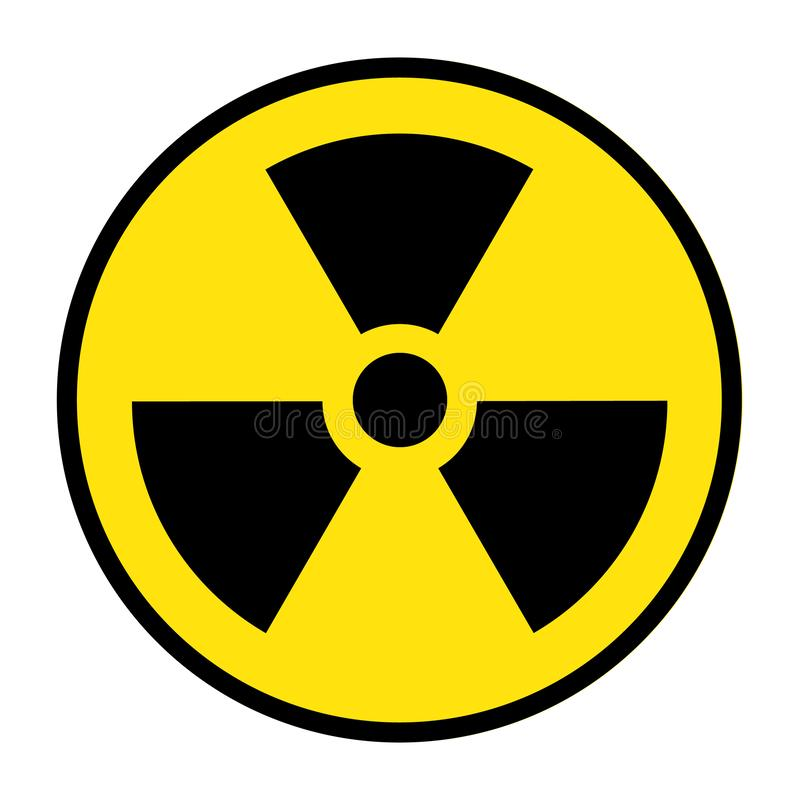 19
Βασιλική Σόφτα Υπ. Διδάκτωρ, Τμήμα Ιατρικής Φυσικής
ΠΑΝΕΠΙΣΤΗΜΙΟ ΘΕΣΣΑΛΙΑΣ
ΤΜΗΜΑ ΙΑΤΡΙΚΗΣ
Εργαστήριο Ιατρικής Φυσικής
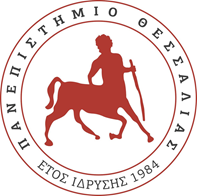 Ηλεκτρομαγνητική ακτινοβολία
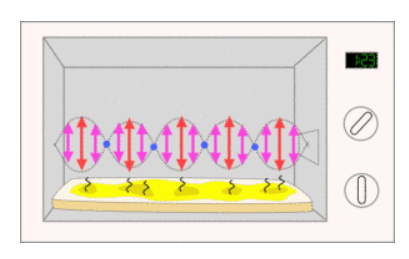 Μη-ιοντίζουσα Ηλεκτρομαγνητική Ακτινοβολία
Μικροκύματα
Τα μικροκύματα μπορούν να προκαλέσουν ζημιά στο βιολογικό ιστό μόνο μέσω αύξησης της θερμοκρασίας, ενώ οι ακτίνες Χ και οι υπεριώδεις ακτίνες έχουν αρκετή ενέργεια και διασπούν χημικούς δεσμούς.
Μικροκύματα είναι η ακτινοβολία που το μήκος κύματος εκτείνεται απο 30 cm έως 1 mm περίπου.
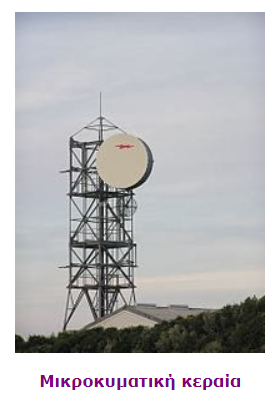 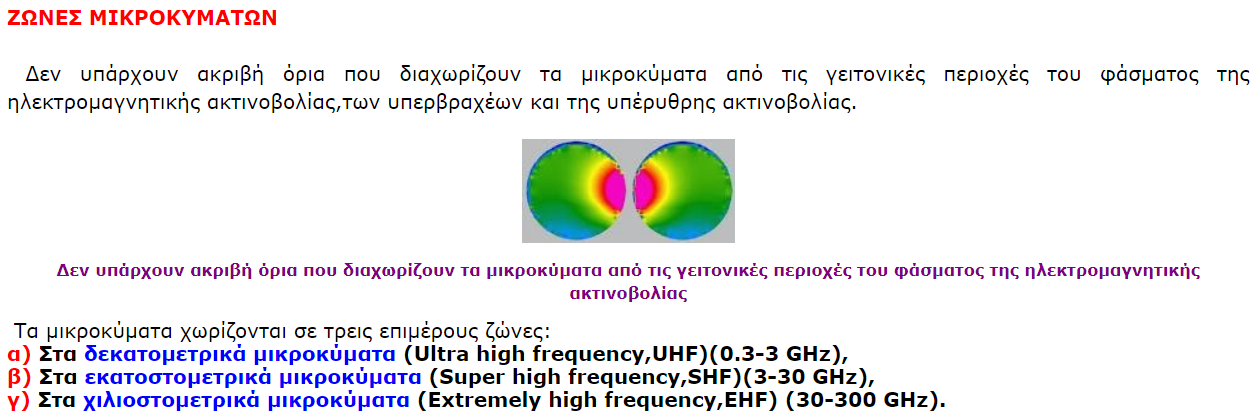 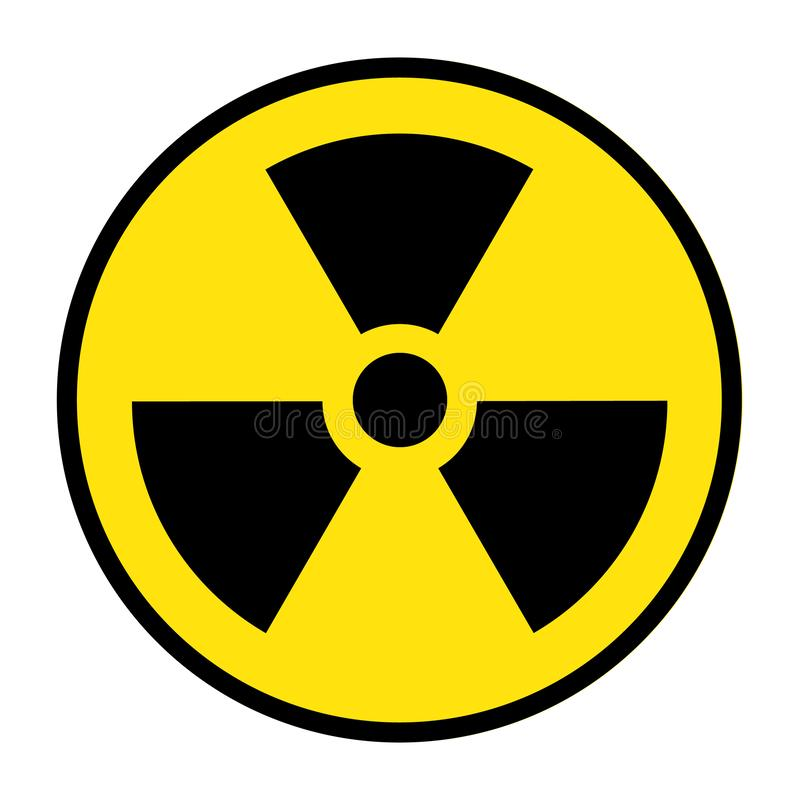 20
Βασιλική Σόφτα Υπ. Διδάκτωρ, Τμήμα Ιατρικής Φυσικής
ΠΑΝΕΠΙΣΤΗΜΙΟ ΘΕΣΣΑΛΙΑΣ
ΤΜΗΜΑ ΙΑΤΡΙΚΗΣ
Εργαστήριο Ιατρικής Φυσικής
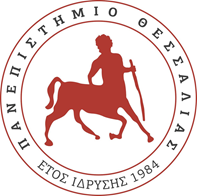 Ηλεκτρομαγνητική ακτινοβολία
Μη-ιοντίζουσα Ηλεκτρομαγνητική Ακτινοβολία
Ραδιοκύματα
Τα ραδιοκύματα είναι ηλεκτρομαγνητικά κύματα με συχνότητα από περίπου 3 kHz μέχρι 300 GHz. Τα μικροκύματα αποτελούν ένα υποσύνολο των ραδιοκυμάτων με συχνότητες που κυμαίνονται μεταξύ 300 ΜΗz και 3 GHz.
Τα ραδιοκύματα δημιουργούνται από την κίνηση ηλεκτρικών φορτίων επί των κεραιών και αναφέρονται και ως ηλεκτρομαγνητική ακτινοβολία ραδιοσυχνοτήτων (ΡΣ), γιατί ακτινοβολούνται στο χώρο απομακρυνόμενα από την πηγή τους, δηλαδή την κεραία εκπομπής .
Τα ραδιοκύματα ανήκουν στην κατηγορία των μη ιοντιζουσών ακτινοβολιών καθώς δεν είναι ικανά να διασπάσουν χημικούς δεσμούς ή να αποσπάσουν ηλεκτρόνια από άτομα, προκαλώντας ιοντισμό της ύλης όπως η ραδιενέργεια (ακτίνες X , ακτίνες γ). 
Σε αντίθεση με τον ιοντισμό, που είναι επικίνδυνος γιατί μπορεί να οδηγήσει σε αλλοιώσεις του γενετικού υλικού και να προκαλέσει επιβλαβή αποτελέσματα στην υγεία (όπως ο καρκίνος), η κυριότερη βιολογική επίδραση των ραδιοκυμάτων υπό ορισμένες συνθήκες είναι η αύξηση της θερμοκρασίας των ιστών που εκτίθενται σε αυτά. 
Οι μέχρι σήμερα έρευνες δεν έχουν τεκμηριώσει μια αιτιοκρατική σχέση μεταξύ του τύπου αυτού της ακτινοβολίας και των επιβλαβών επιπτώσεων στην υγεία.
Είναι σημαντικό να γίνεται ο διαχωρισμός μεταξύ ιοντίζουσας και μη ιοντίζουσας ακτινοβολίας γιατί μόνο έτσι γίνονται αντιληπτοί οι πραγματικοί κινδύνοι που ενδεχομένως προκαλεί η ηλεκτρομαγνητική ακτινοβολία.
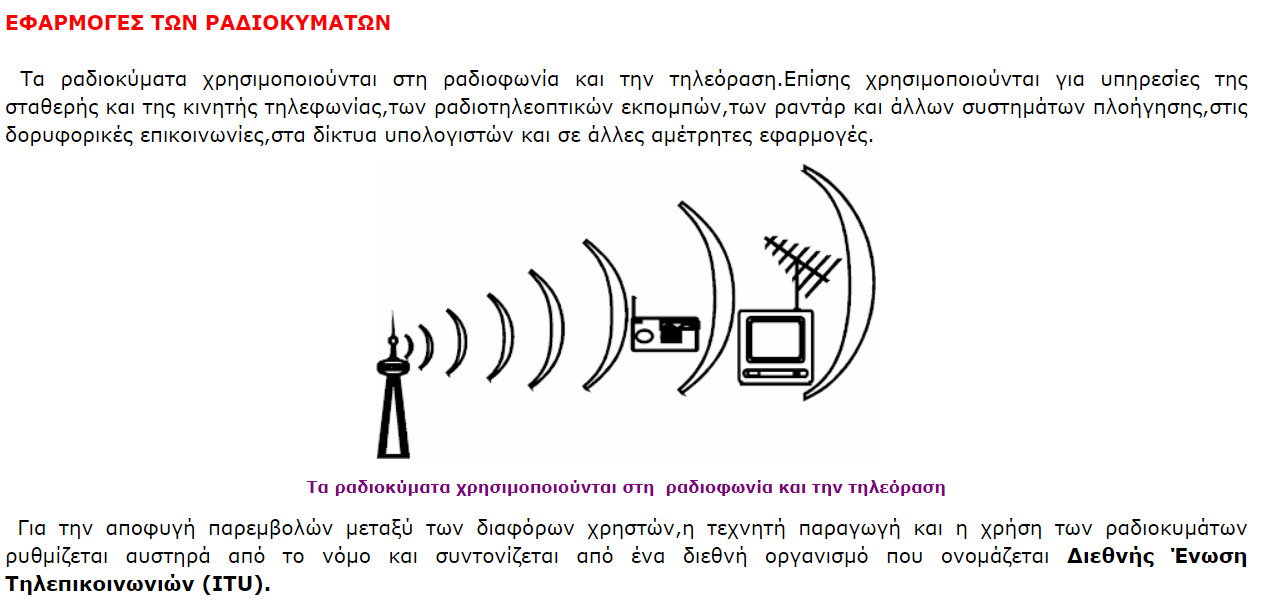 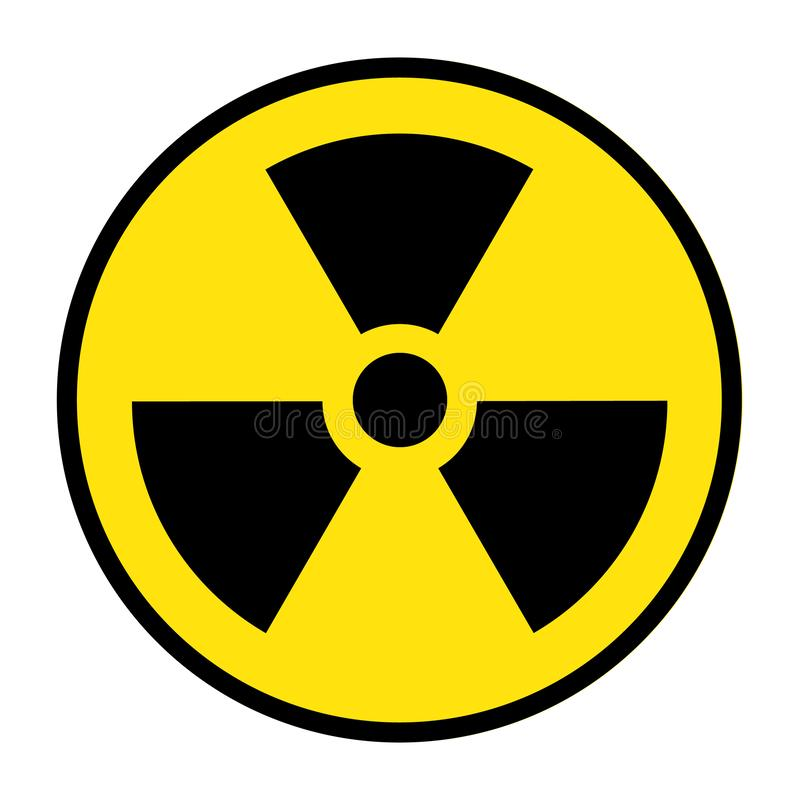 21
Βασιλική Σόφτα Υπ. Διδάκτωρ, Τμήμα Ιατρικής Φυσικής
ΠΑΝΕΠΙΣΤΗΜΙΟ ΘΕΣΣΑΛΙΑΣ
ΤΜΗΜΑ ΙΑΤΡΙΚΗΣ
Εργαστήριο Ιατρικής Φυσικής
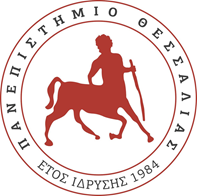 Ηλεκτρομαγνητική ακτινοβολία
Ιοντίζουσα Ηλεκτρομαγνητική Ακτινοβολία
Ακτίνες Χ
Η συσκευή που χρησιμοποιήθηκε από το Roentgen αποτελείται από 
ένα γυάλινο σωλήνα που είναι εφοδιασμένος με δύο ηλεκτρόδια, 
την άνοδο και 
την κάθοδο. 
Η κάθοδος θερμαίνεται και εκπέμπει ηλεκτρόνια. Όσο μεγαλύτερη είναι η θερμοκρασία της καθόδου τόσο μεγαλύτερος είναι ο αριθμός των ηλεκτρονίων που εκπέμπονται στη μονάδα του χρόνου. 
Πιο αναλυτικά, μεταξύ της ανόδου και της καθόδου εφαρμόζεται υψηλή τάση,
ηλεκτρόνια προσπίπτουν στην άνοδο με μεγάλη ταχύτητα
επιταχύνει τα ηλεκτρόνια
Η άνοδος εκπέμπει μια πολύ διεισδυτική ακτινοβολία, που ονομάζεται ακτίνες Χ
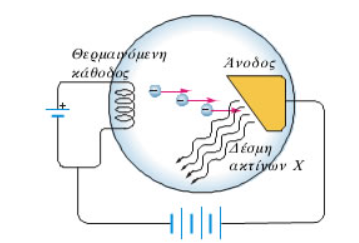 Ο σωλήνας περιέχει αέριο σε πολύ χαμηλή πίεση (της τάξης των 10-7atm), ώστε να περιορίζονται οι συγκρούσεις των ηλεκτρονίων με τα μόρια του αερίου. 
Επειδή αναπτύσσεται πολύ υψηλή θερμοκρασία στην άνοδο, το υλικό της ανόδου είναι δύστηκτο μέταλλο για να μη λιώνει. Επομένως:
Οι ακτίνες Χ παράγονται, όταν ηλεκτρόνια μεγάλης ταχύτητας, που έχουν επιταχυνθεί από υψηλή τάση, προσπίπτουν σε μεταλλικό στόχο.
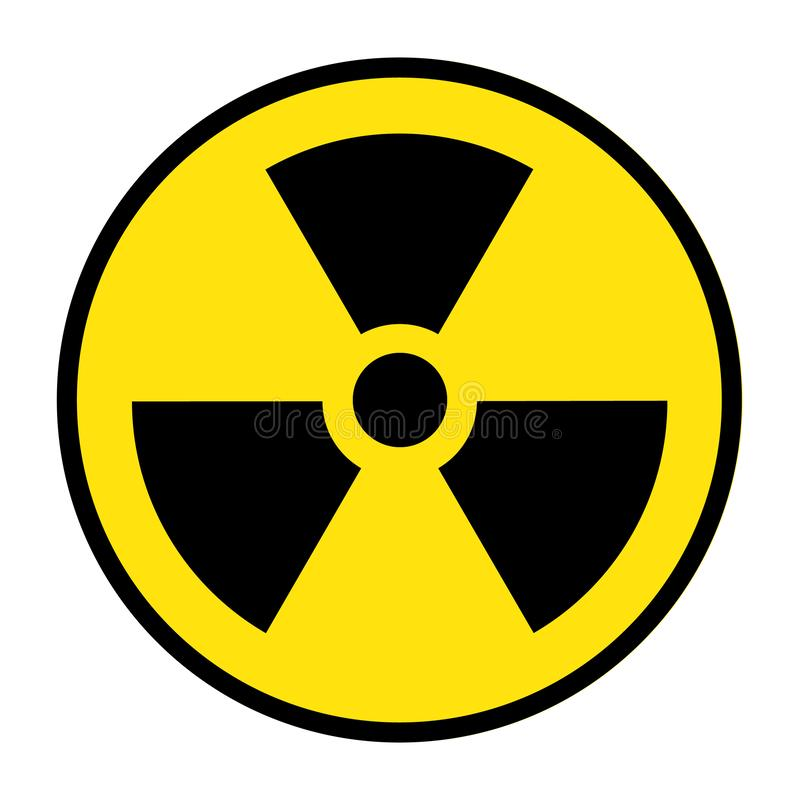 22
Βασιλική Σόφτα Υπ. Διδάκτωρ, Τμήμα Ιατρικής Φυσικής
ΠΑΝΕΠΙΣΤΗΜΙΟ ΘΕΣΣΑΛΙΑΣ
ΤΜΗΜΑ ΙΑΤΡΙΚΗΣ
Εργαστήριο Ιατρικής Φυσικής
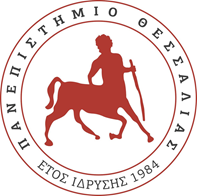 Ηλεκτρομαγνητική ακτινοβολία
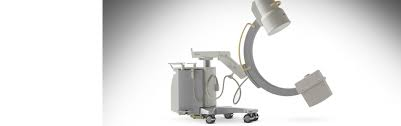 Ιοντίζουσα Ηλεκτρομαγνητική Ακτινοβολία
Ακτίνες Χ
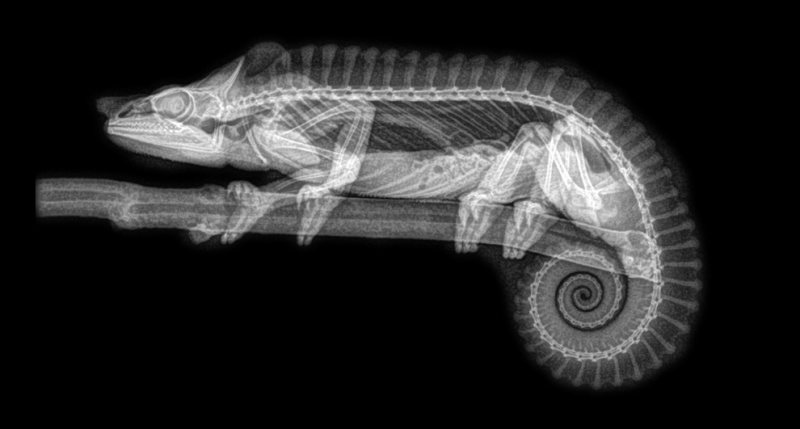 Χρήσεις των ακτίνων Χ

Στην Ιατρική

α. Ακτινογραφία - Ακτινοσκόπηση. Όπως έχουμε αναφέρει, η απορρόφηση των ακτινών Χ εξαρτάται από τον ατομικό αριθμό των χημικών στοιχείων του υλικού που τις απορροφά. Τα βαριά χημικά στοιχεία έχουν μεγάλο ατομικό αριθμό και απορροφούν περισσότερο την ακτινοβολία από ό,τι τα ελαφρά στοιχεία, τα οποία έχουν μικρό ατομικό αριθμό. Στην ιδιότητα αυτή στηρίζεται η χρήση των ακτινών Χ στη διάγνωση πολλών παθήσεων. Τα οστά περιέχουν στοιχεία μεγάλου ατομικού αριθμού (ασβέστιο, φώσφορος) και απορροφούν περισσότερο τις ακτίνες από ό,τι οι ιστοί, οι οποίοι αποτελούνται από ελαφρότερα στοιχεία (άνθρακας, οξυγόνο, υδρογόνο, άζωτο και άλλα).
Αν λοιπόν μεταξύ της πηγής των ακτινών Χ και μιας φθορίζουσας οθόνης τοποθετηθεί ο προς εξέταση ασθενής, τότε πάνω στην οθόνη θα φανούν οι σκιές των διάφορων οργάνων (ακτινοσκόπηση). Αν στη θέση της φθορίζουσας οθόνης τοποθετηθεί μια φωτογραφική πλάκα, τότε θα πάρουμε πάνω στην πλάκα την ανάλογη φωτογραφία (ακτινογραφία).

β. Αξονική τομογραφία. Οι ακτίνες της δέσμης διαπερνούν το ανθρώπινο σώμα και, όταν εξέρχονται από την άλλη πλευρά του σώματος, ανιχνεύονται, με διάταξη ανιχνευτών. Κάθε ανιχνευτής μετράει την απορρόφηση μιας λεπτής δέσμης, που διαπερνά το σώμα. Η συσκευή περιστρέφεται γύρω από το σώμα και ένας υπολογιστής επεξεργάζεται τις πληροφορίες.
Με αυτό τον τρόπο μπορούν να ανιχνευτούν όγκοι ή άλλες ανωμαλίες που είναι πολύ μικροί και δεν μπορούν να παρατηρηθούν με την ακτινογραφία.
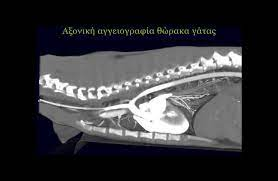 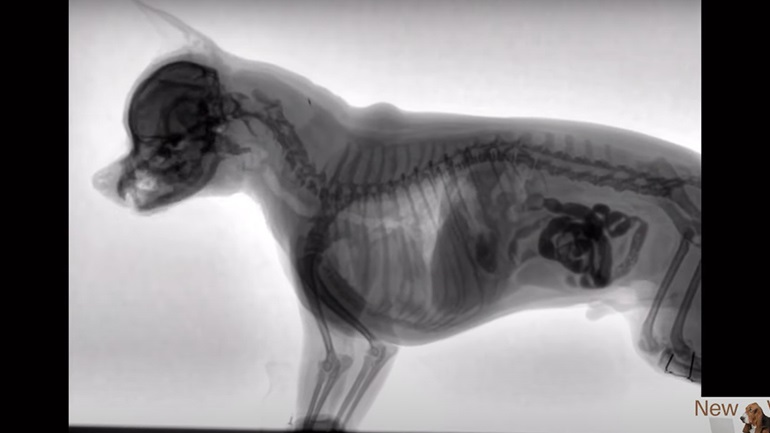 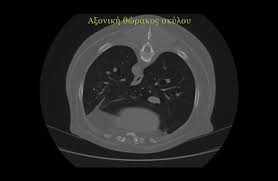 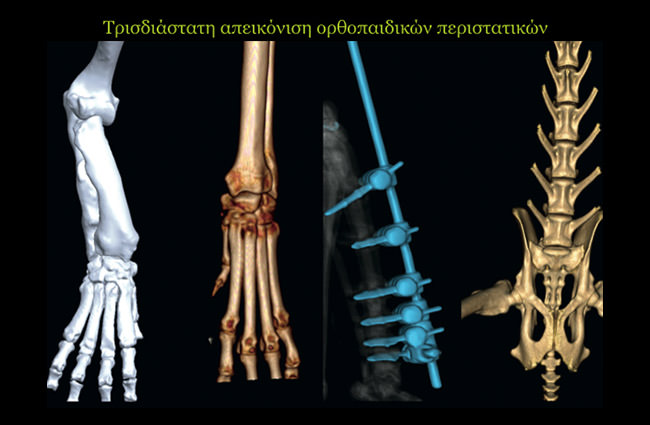 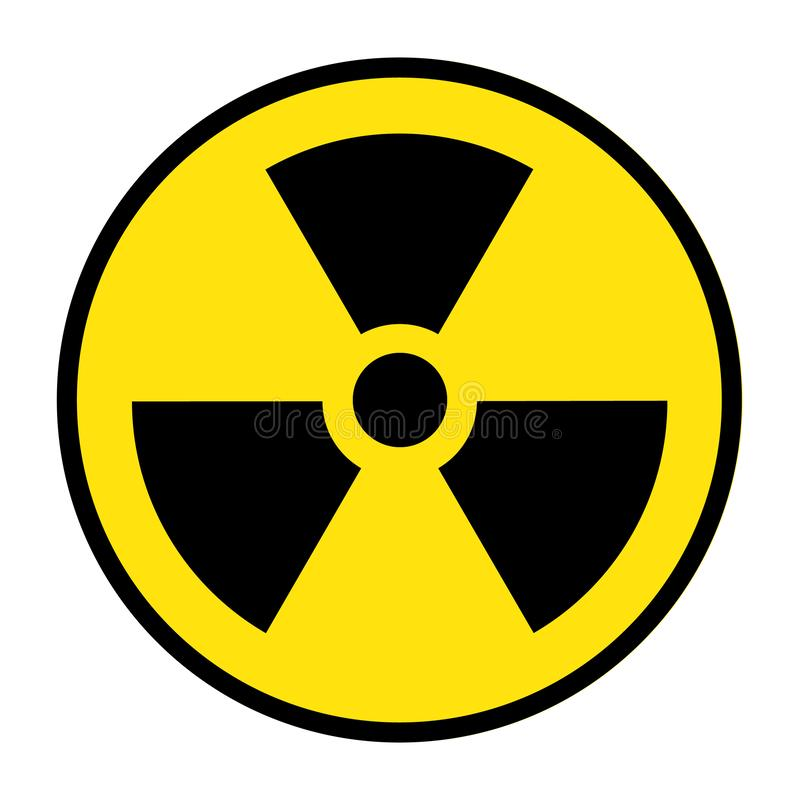 23
Βασιλική Σόφτα Υπ. Διδάκτωρ, Τμήμα Ιατρικής Φυσικής
ΠΑΝΕΠΙΣΤΗΜΙΟ ΘΕΣΣΑΛΙΑΣ
ΤΜΗΜΑ ΙΑΤΡΙΚΗΣ
Εργαστήριο Ιατρικής Φυσικής
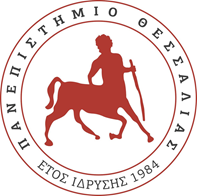 Ηλεκτρομαγνητική ακτινοβολία
Ιοντίζουσα Ηλεκτρομαγνητική Ακτινοβολία
Ακτίνες γ
Αποτελούν τις ακτίνες με τη μεγαλύτερη συχνότητα. Το μήκος κύματός τους κυμαίνεται στα 10-10 έως 10-14 μέτρα, ώστε να είναι συγκρίσιμο με τη διάμετρο ενός πυρήνα ατόμου. Είναι εξαιρετικά επικίνδυνες ακτίνες, οι οποίες διασπούν τις ουσίες των κυττάρων και μεταλλάσσουν το DNA προκαλώντας θάνατο σε όλους σχεδόν τους οργανισμούς που εκτίθενται σε αυτήν.
Προκύπτουν από πυρηνικές αντιδράσεις, όπως η διάσπαση ραδιενεργών πυρήνων, ή στοιχειωδών σωματιδίων. Είναι προϊόν ενός από τους τρεις τρόπους παραγωγής ραδιενέργειας, συγκεκριμένα της διάσπασης γ. Η ακτινοβολία αυτή δεν είναι σωματιδιακής φύσεως σε αντίθεση με τις άλλες δύο. Η ακτίνες γ δεν είναι ραδιοκύματα και γενικά δεν πρέπει να συγχέεται η ραδιενέργεια με τα ραδιοκύματα, το ραδιόφωνο και τα λοιπά. Ταξινομώντας τες σε κατηγορία ηλεκτρομαγνητικών κυμάτων παρατηρούμε οτι βρίσκονται πάνω από τις ακτίνες Χ.
Οι ακτίνες γ παράγονται από ραδιενεργούς πυρήνες και από αστέρια στο διάστημα. Οι ραδιενεργοί πυρήνες προκύπτουν από ορυκτά με περιεκτικότητα σε ραδιενεργή ουσία, από απόβλητα πυρηνικών αντιδραστήρων. Επίσης, από την αντίδραση της ηλιακής ακτινοβολίας με την ατμόσφαιρα, κατά την οποία παράγεται το ισότοπο Άνθρακας-14 το οποίο περνά στα φυτά κι από εκεί σε όλην την τροφική αλυσίδα. Γενικά, κάθε ουσία, περιέχει ένα ελάχιστο ραδιενεργό ποσοστό της που παράγει ακτίνες γ. Τα αστέρια εκπέμπουν ενέργεια με μορφή ηλεκτρομαγνητικής ακτινοβολίας σε όλα τα μήκη κύματος. Κυριότερες πηγές ακτίνων γ θεωρητικά είναι οι αστέρες νετρονίων και οι μαύρες τρύπες. Η ανακάλυψη ισχυρής πηγής ακτίνων γ από το κέντρο του γαλαξία μας ενισχύει την επιστημονική άποψη ότι στο κέντρο του βρίσκεται μια μεγάλη μαύρη τρύπα.
Εφαρμογές Ακτίνων γσπινθηρογραφίες
Ιατρική: Σπινθηρογράφημα Χρησιμοποιούνται όπως οι ακτινογραφίες για την απεικόνιση του εσωτερικού του σώματος. Μία τεχνική που χρησιμοποιεί τις ακτίνες γ είναι το σπινθηρογράφημα, όπου η ακτινοβολία παράγεται από ένα ραδιενεργό υγρό που έχει χορηγηθεί στον εξεταζόμενο.Αποστείρωση: Χρησιμοποιείται στην πλήρη αποστείρωση τροφίμων εξοντώνοντας όλους τους μικροργανισμούς και διατηρώντας τις θρεπτικές ουσίες.Ραδιοχρονολόγηση: Ο άνθρακας που κυκλοφορεί στους ζωντανούς οργανισμούς είναι το ισότοπο άνθρακας 14 που είναι ραδιενεργό. Αυτό αποθηκεύεται στους ιστούς και όταν ο οργανισμός πεθάνει, απολιθωθεί και ανακαλυφθεί ο οργανισμός, εκπέμπει εξαιτίας του άνθρακα ακτίνες γ, οι οποίες εξαρτώνται από τη διάρκεια της απολίθωσης
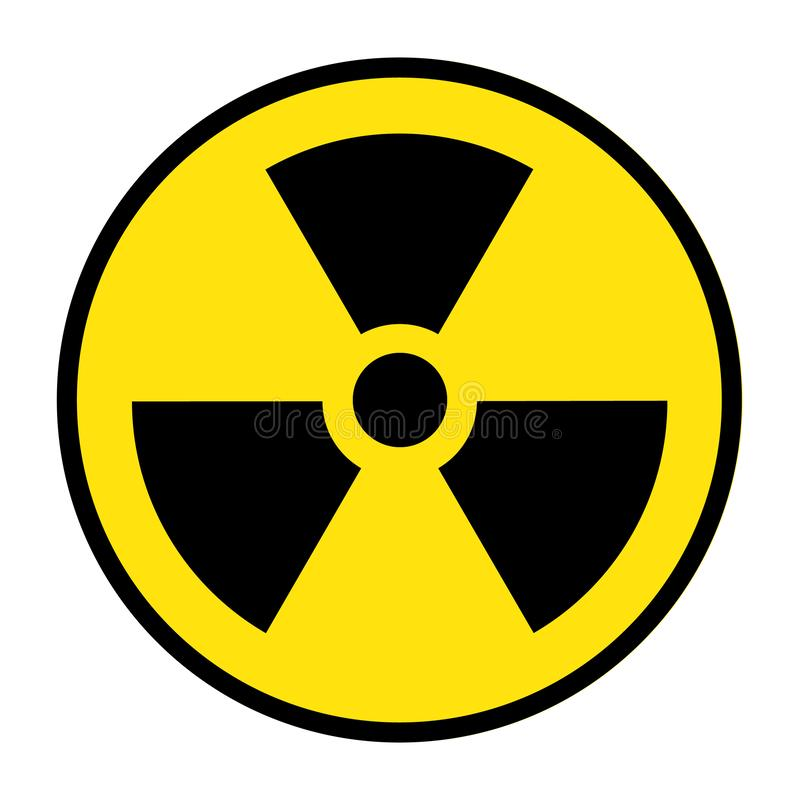 24
Βασιλική Σόφτα Υπ. Διδάκτωρ, Τμήμα Ιατρικής Φυσικής
ΠΑΝΕΠΙΣΤΗΜΙΟ ΘΕΣΣΑΛΙΑΣ
ΤΜΗΜΑ ΙΑΤΡΙΚΗΣ
Εργαστήριο Ιατρικής Φυσικής
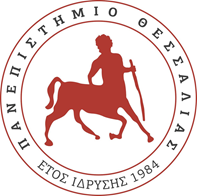 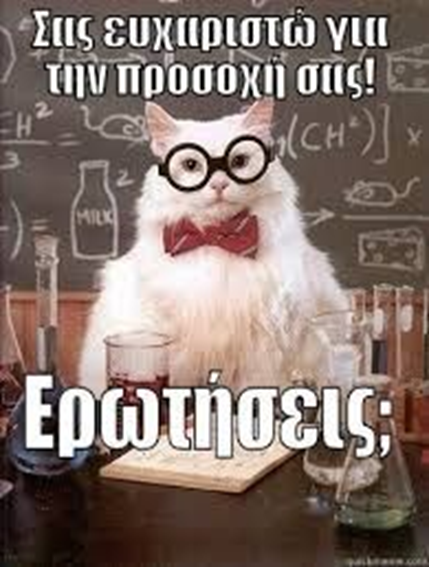 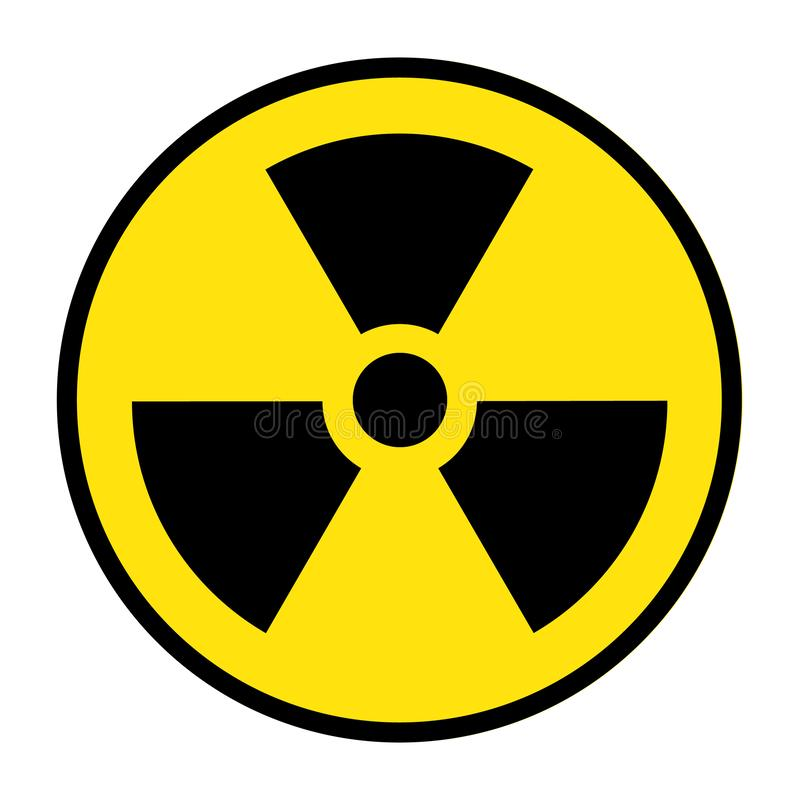 25
Βασιλική Σόφτα Υπ. Διδάκτωρ, Τμήμα Ιατρικής Φυσικής